Big Question: What is the Bible’s Big story?
YEAR GROUP THREE
Weekly questions:
Week 1:  What is the Bible? Week 2:  What do the concepts Creation and Fall mean and how do they fit into the big story?Week 3:  What does the concept People of God mean and how does it fit into the big story?Week 4:  What does the concept Incarnation mean and why is it so significant to the big story?
Week 5:  What does the concept Gospel mean and how does it fit into the big story?
Week 6:  What do the concepts Salvation and Kingdom of God mean and how do they fit into the big story?
Additional lessons:
Week 7:  How does the Bible influence the lives of Christians today?
Week 8:  What is the big story?  (Assessment)
CORE CONCEPT:
8 CONCEPTS OF THE BIBLE
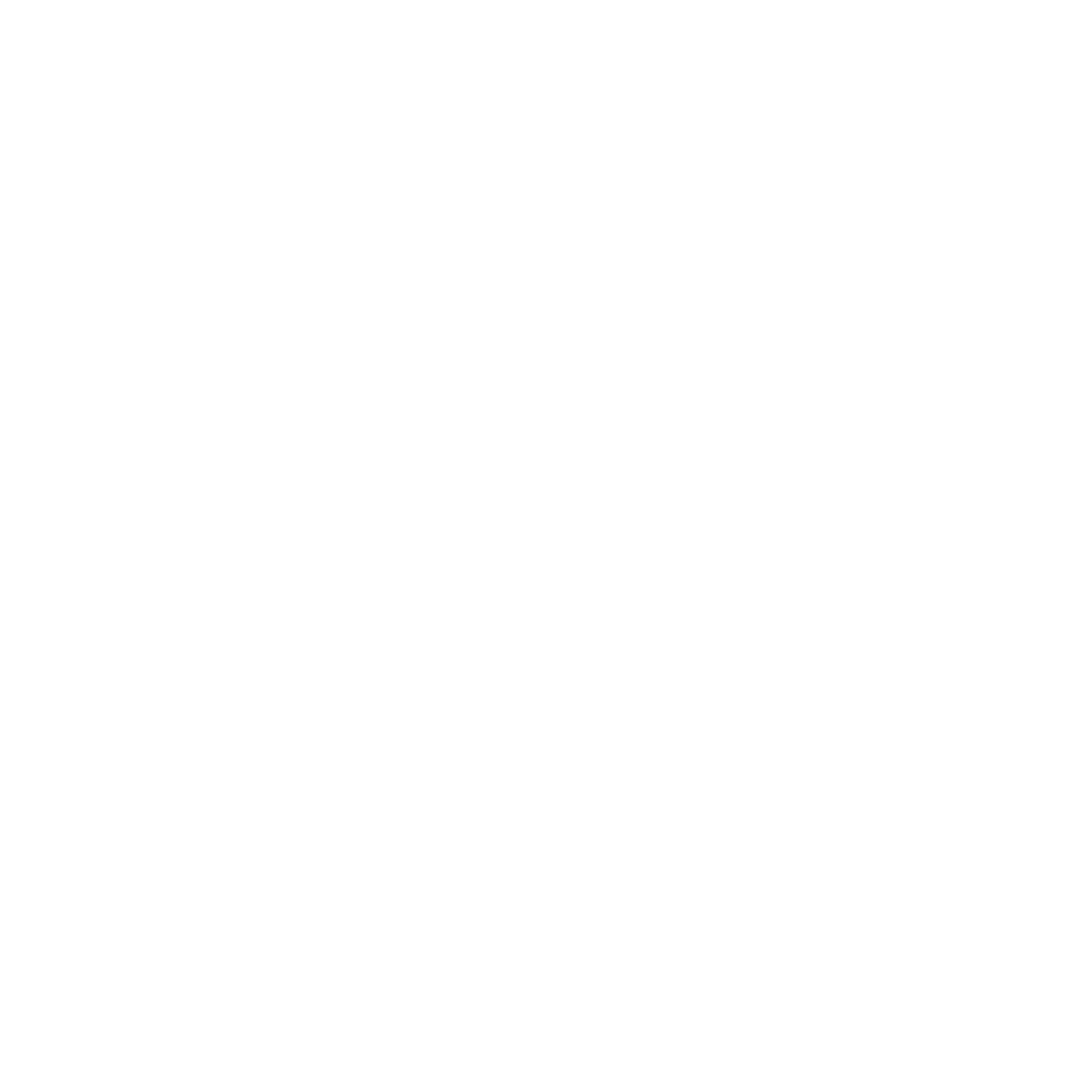 What a child should be able to do (Assessment):
What a child needs to know and remember by the end of the unit:
Religious vocabulary:
Definitions to be found in the section entitled – Background knowledge for teachers.
Bible
Old Testament
New Testament
God
Creation
Fall
People of God
Incarnation
To know and remember what the Bible is.
To know and remember the big story of the Bible.
To know and remember the core concepts of the Bible.
To know how the Bible influences the lives of Christians today.
Beliefs, teachings, sources of wisdom and authority:
I can retell the big story of the Bible through the concepts.  (WT)
I can describe what a Christian might learn from a sacred text in the Bible.  (Exp)
I can make links between the teachings of the Bible and begin to show how they connect to a believer’s life.  (GD)

Questions of meanings purpose and truth:
I am beginning to ask questions about some of the concepts of the Bible and can discuss the biblical texts.  (WT)
I can ask important questions about the Bible and can compare my ideas with those of other people.  (Exp)
I can represent my own views on challenging questions and respond thoughtfully.  (GD)
Gospel
Salvation
Kingdom of God
Sensitivities:
Be mindful that some pupils will have their own understanding and interpretation of the Bible.
 
Be mindful of pupils for whom another sacred text is of importance to them.
Background knowledge for teachers
YEAR GROUP THREE
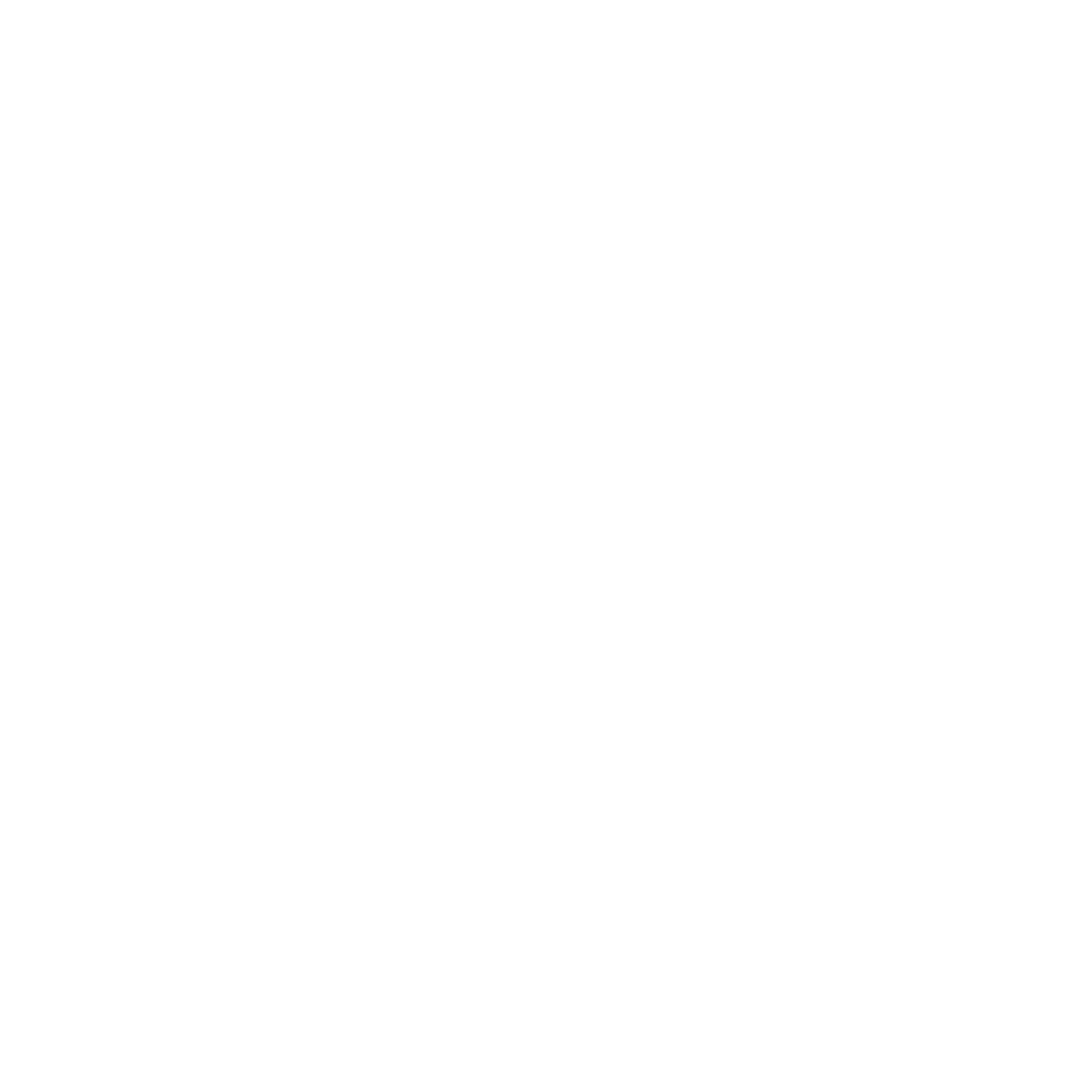 What is the Bible?
The word Bible comes from the Greek word, ton biblion, which means ‘the scroll’ or ‘the book.’
It is a made up of a collection of books written by a variety of authors over a period of 1,500 years.
The Bible includes, history, narrative, accounts, biography, poetry, letters, prophecies.
CORE CONCEPT:
8 CONCEPTS OF THE BIBLE
Key things to note:
The New Testament
The New Testament was originally written in Greek.
27 books make up the New Testament.
The New Testament consists of histories of the life of Jesus found in the Gospels, a history of the early church found in the Acts of the Apostles and letters written by leaders of the early church – the apostle Paul being the main writer.  The final book of the New Testament falls into a category of its own.  It is apocalyptic literature and refers to end time prophecies.
What writings were considered authentic was the decision of the church – a process known as canonization.  It wasn’t until the fourth century that St Athansius, Bishop of Alexandra, Egypt, made an authoritative pronouncement of the 27 books that now make up the New Testament.
Core concepts definitions: 

God: Christian understanding of God as Father, Son and Holy Spirit.

Creation: The natural world and human life are all part of God’s creation.  Humanity is made in the image of God.

Fall: The fall as described in the book of Genesis 3 is an account of the separation between God and humanity and His creation because sin has entered the world.  Humans have decided to go their own way.  

People of God: The Old Testament is the story of God’s plan to save humanity and to restore the relationship between God and His people.  There are many accounts in the Old Testament that demonstrate the ebs and flows of the plan.  The message of many of the prophets was to try and encourage people to remain with God’s plan.  However, this plan ends with the people of God exiled and then returning and waiting the coming of the Messiah – the anointed one.
Incarnation: God comes to live amongst His creation in the form of Jesus. Jesus is both human and divine.  Incarnation means that Jesus is God in the flesh. 
 
Gospel: Gospel means good news.  Jesus comes to live amongst His creation so that humanity can see what it means to live in relationship with the Creator.  In Jesus’ teaching and ministry, it is evident that He calls all to love one another and to reach out to the poor and marginalised.

Salvation: It is through the death and resurrection of Jesus that the relationship between God and humanity is restored.  In the death of Christ, forgiveness is offered for the sins of all people.

Kingdom of God: Kingdom of God is understood to be that ideal where all are living as God intended them to live.   Jesus provides a clear example of what it means to live in the Kingdom of God.  Christians long for the time when all is restored.  They look to Jesus as the example of how to live a life that is pleasing to God.
The Hebrew Bible (Old Testament)
The books making up the Jewish Scripture are often called the Hebrew Bible because most of the material was originally written in Hebrew.
39 books make up the Old Testament.
Whilst both the Jewish and Christian community share these holy scriptures, their interpretation of them differ.
The Old Testament tells the story of the people of Israel.  It begins with creation and humankind’s early history and moves onto the emergence of ancient Israel’s ancestors and their formation as a nation under Moses.
In the Old Testament you will find the following:  The law, history, poetry and wisdom and stories about the major and minor prophets.
YEAR GROUP THREE
Lesson 1: What is the Bible?
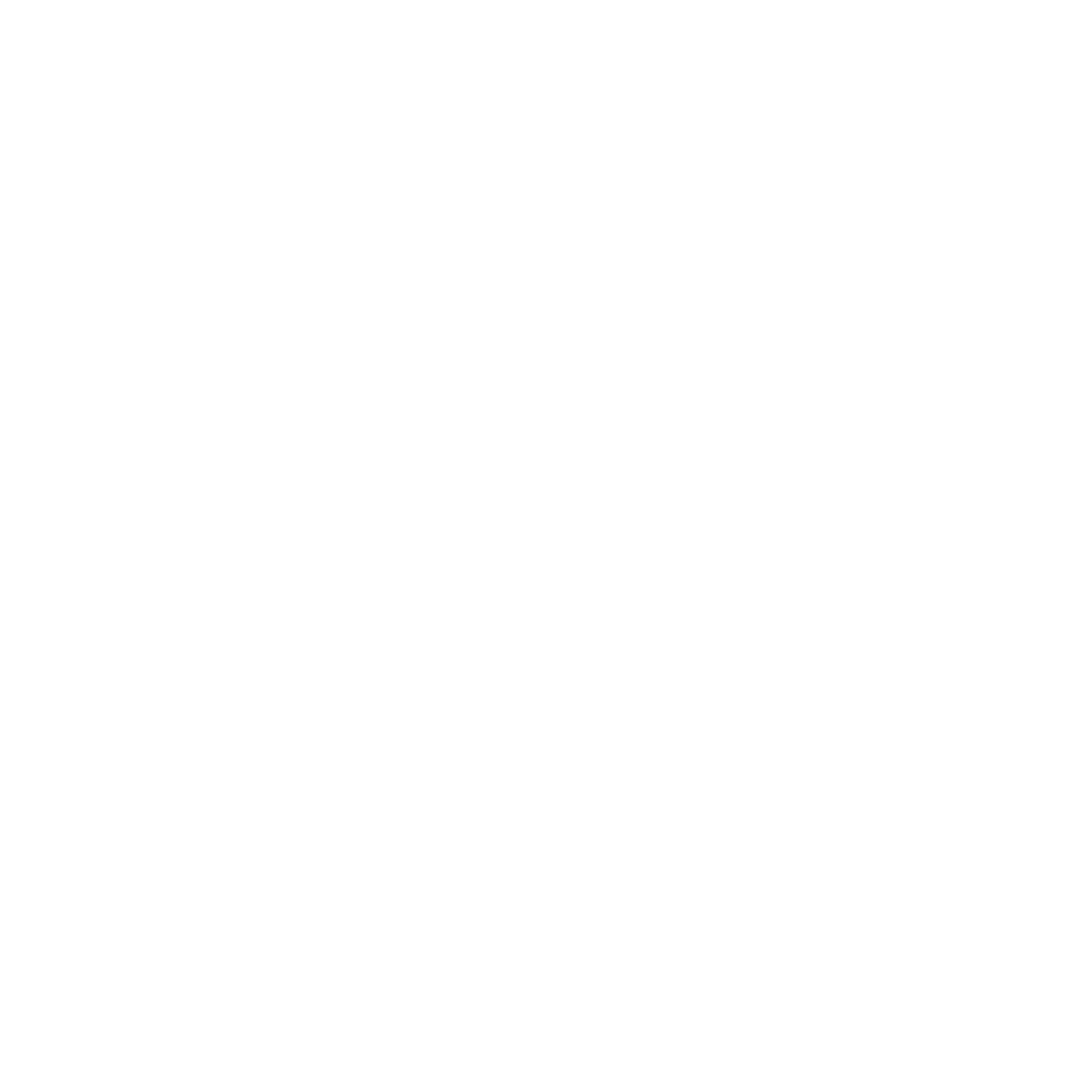 CORE CONCEPT:
8 CONCEPTS OF THE BIBLE
Intention: 
To give pupils opportunities to:
Know the Bible is the Holy Book for Christians.
Know the Bible is written by many authors and consists of many books written in different genres.
Know the Bible was written over a period of 1,500 years.
Know the Old Testament is shared with the Jewish Faith.
Consider what the big Story of the Bible might be.
Key religious vocabulary:  Bible, Old Testament, New Testament.
Implementation:  
Outlining how to introduce the religious content in the classroom and create learning opportunities from it.
Introduction:
 
Key questions:
 
(Gaining prior knowledge)
What can you tell me about the Bible?
What do you think the Bible is?
Who do you think wrote the Bible?
Why do you think people might read the Bible?
If there was one message people should take from the Bible, what do you think it is?

Main teaching input:  (Investigate and explore)
Introduce the big question for the unit:   What is the Bible’s Big Story?
 
Introduce this week’s question:  What is the Bible? 
 
Time to investigate:  (See appendix lesson 1)
 
Give pupils a range of Biblical stories/accounts that they will be familiar with.
YEAR GROUP THREE
Lesson 1: What is the Bible?
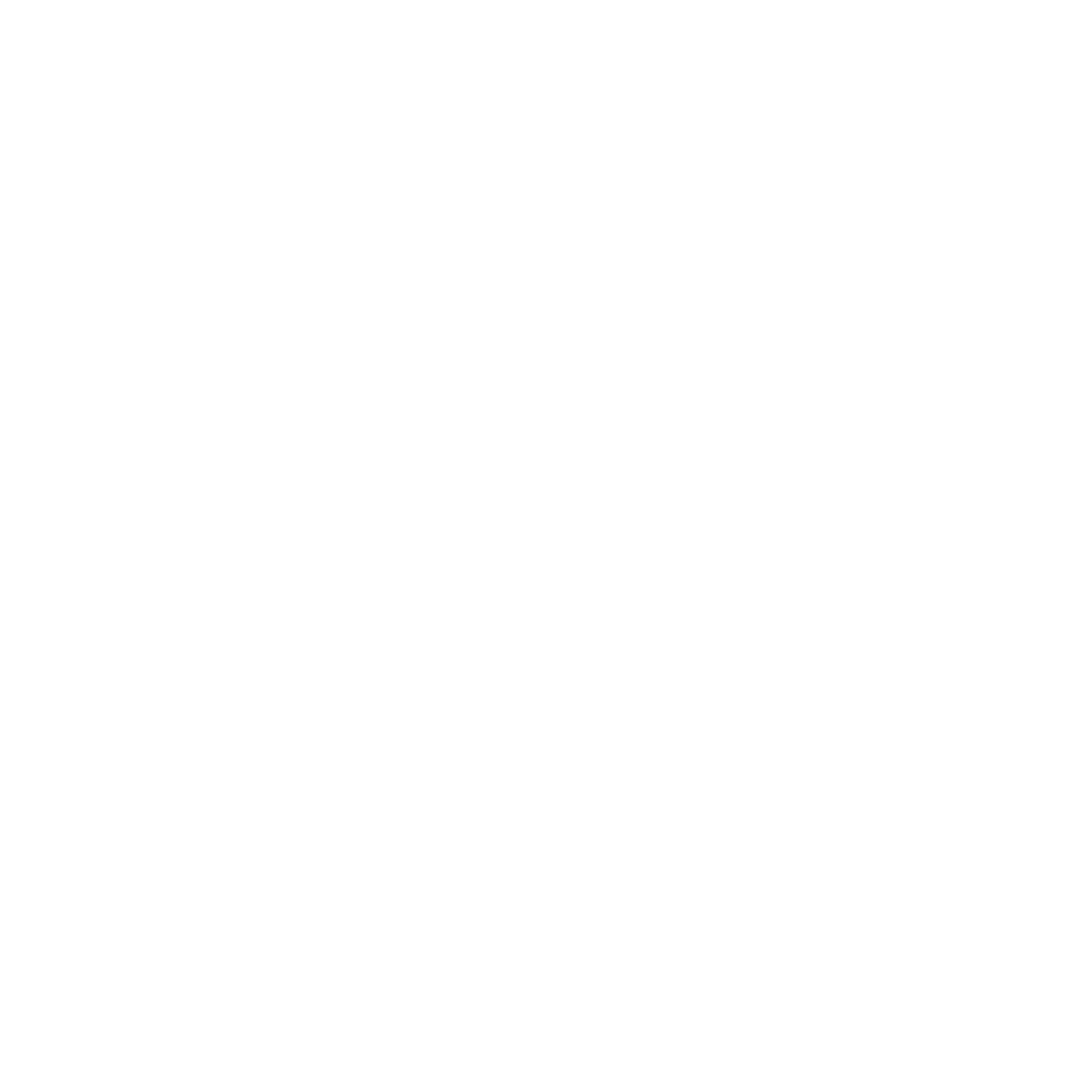 CORE CONCEPT:
8 CONCEPTS OF THE BIBLE
Task 1:
Sort the stories into three groups – before Jesus/told when Jesus was alive/after Jesus had risen from the dead

Explain:  The Bible is made up of two parts – The Old Testament (shared with the Jewish Faith but understood by both faith communities very differently.)  
The New Testament – The Gospels – accounts of Jesus’ life and the early Church.  See background for teachers for further information.
 

Task 2:
One book or many books?  One author or many authors?
In groups pupils brain storm names of books of the Bible – make a list of as many as they can think of – pre-assessment (To note: Only do this if you think pupils have some prior knowledge of the Bible.)
Alternative:   Give pupils a list of books of the Bible.  Pupils sort into Old and New Testament books.


Task 3:
One genre or many genres.
Give the pupils short texts to read from the Bible.  In groups, pupils decide what genre they fall into: 
law/narrative/poetry/biography/letters/prophecies.
Implementation:  
Outlining how to introduce the religious content in the classroom and create learning opportunities from it.
YEAR GROUP THREE
Lesson 1: What is the Bible?
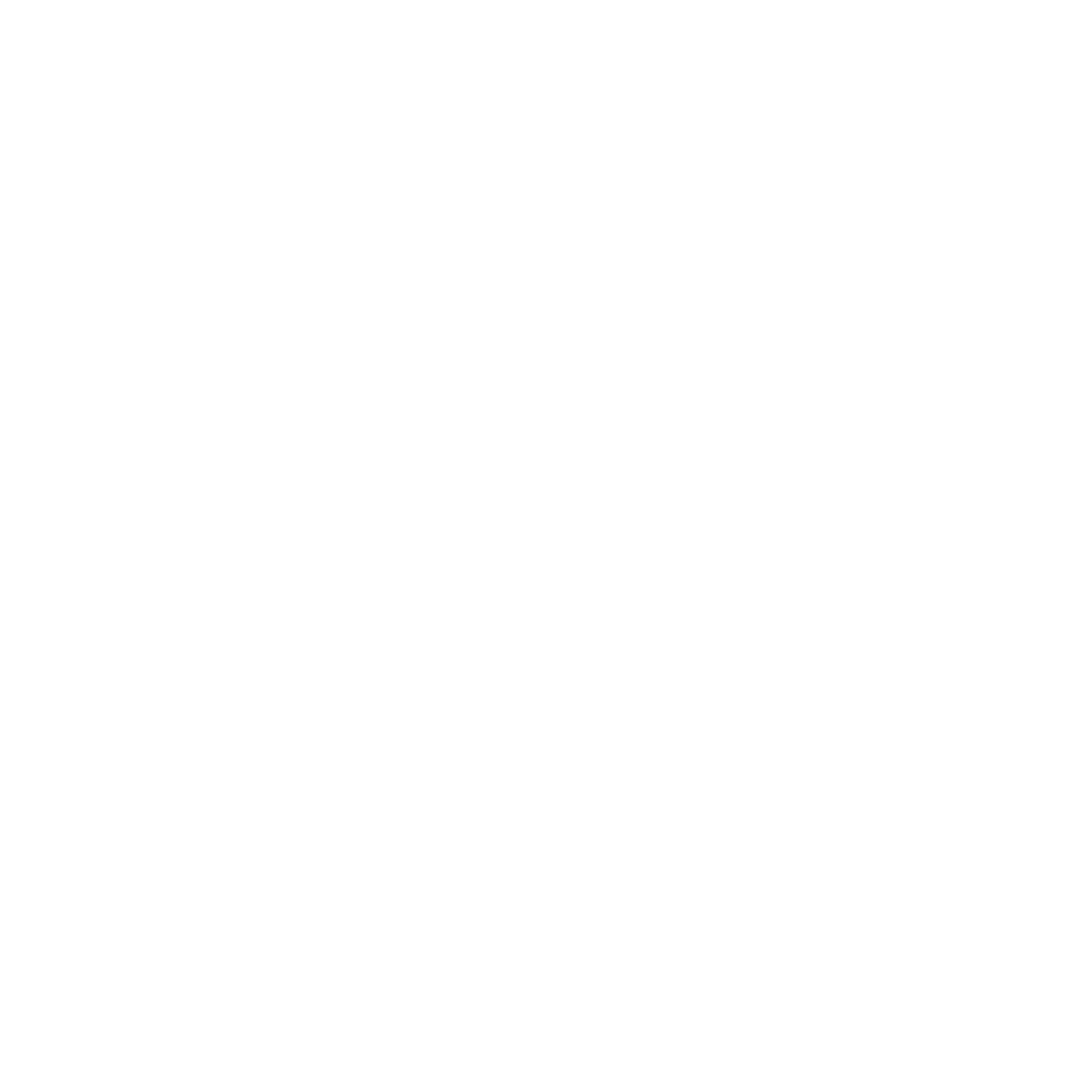 CORE CONCEPT:
8 CONCEPTS OF THE BIBLE
Main activity:  (Evaluate and communicate)
 
Option 1:  Pupils write a description of what they think the Bible is
The Bible is………………………………
 
Option 2:
In groups of 3:  Consolidating knowledge
True/False game
 
Statements:  (See appendix lesson 1a)
 
Option 3:  Written response
Key question:  
What do you think the big story of the Bible is?
 

Plenary:  (Reflect and express)
Key question:
What do you now know about the Bible that you didn’t know before?
Implementation:  
Outlining how to introduce the religious content in the classroom and create learning opportunities from it.
YEAR GROUP THREE
Lesson 1: What is the Bible?
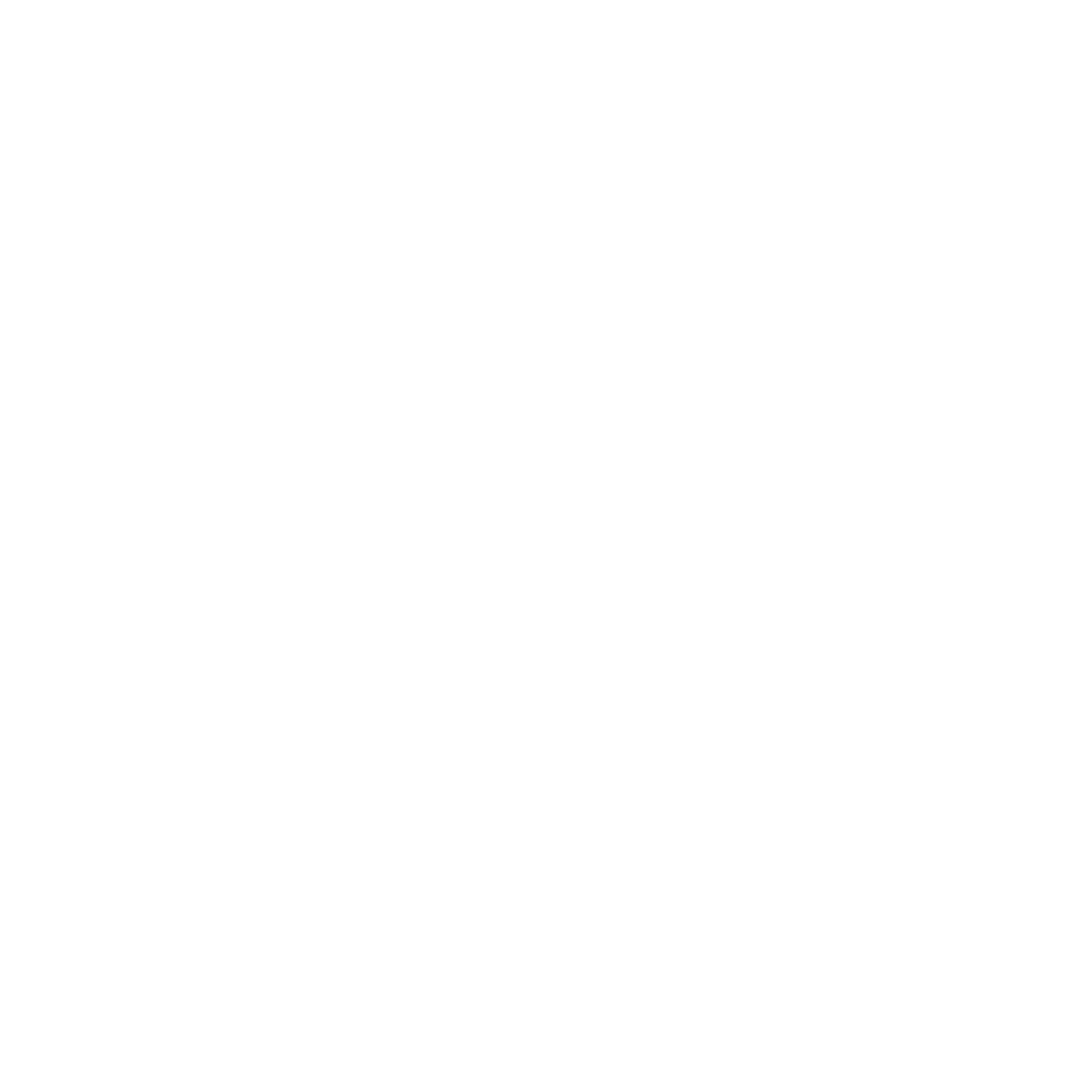 CORE CONCEPT:
8 CONCEPTS OF THE BIBLE
Appendix lesson 1 and 1a.
Resources
Sensitivities
Be mindful of pupils for whom the Bible is their Holy Book
Impact

What do you notice as a teacher?
What do pupils say?
In this box, note down anything that you heard a pupil say that would provide evidence towards their progress in RE.
Note down anything significant an additional adult has noticed.
Note down anything significant that happened in the lesson that will have an impact on the next lesson.
YEAR GROUP THREE
Lesson 2: What do the concepts Creation and Fall mean and how do they fit into the Big Story?
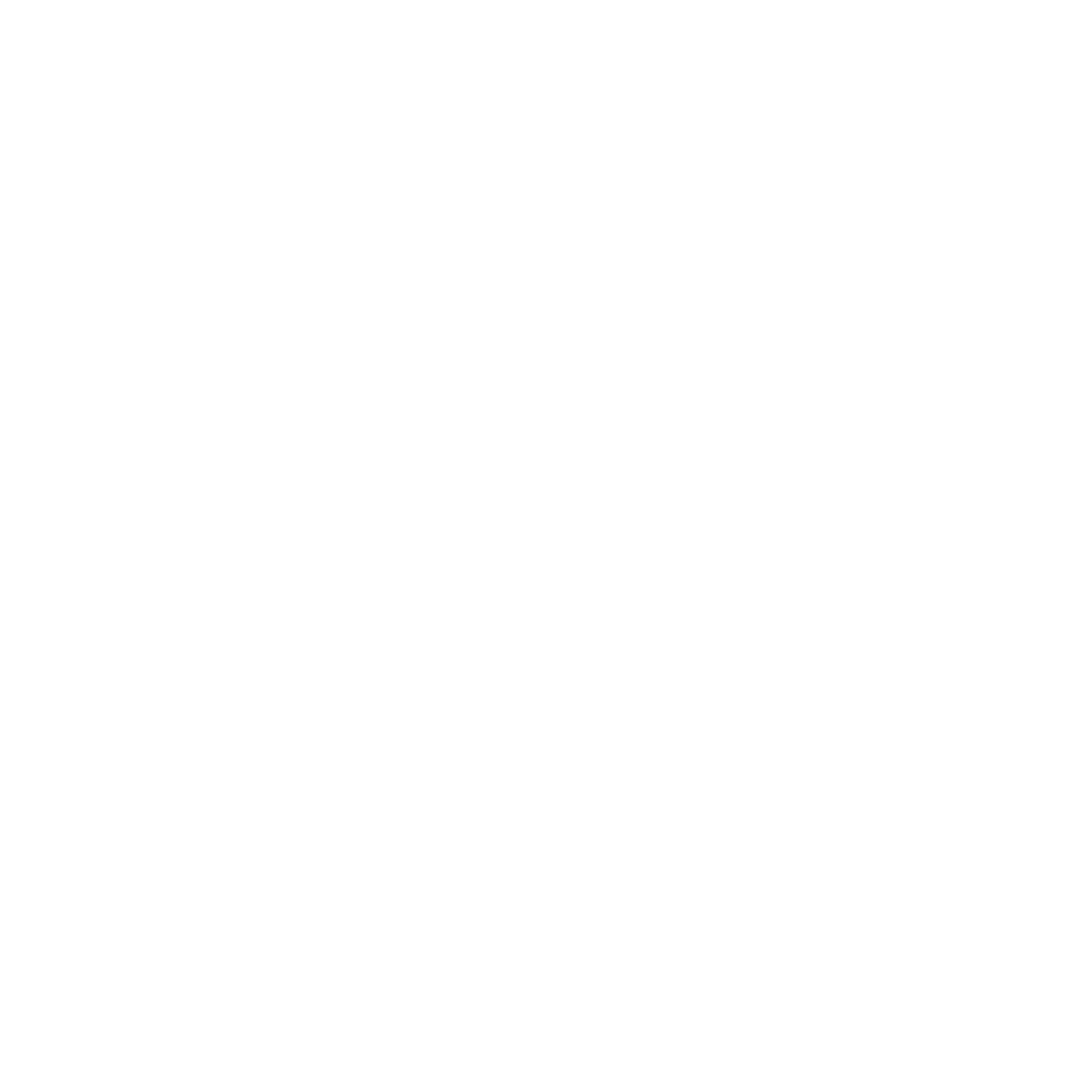 CORE CONCEPT:
8 CONCEPTS OF THE BIBLE
Intention: 
To give pupils opportunities to:
Know what the concepts Creation and Fall mean.
Know the Creation story and the account of the Fall.
Know how the concepts fit into the start of the Big Story.
Ask questions.
Key religious vocabulary:  Creation, Fall.
Implementation:  
Outlining how to introduce the religious content in the classroom and create learning opportunities from it.
Introduction:
 
Recap on prior week’s learning:
 
Key knowledge checking:
The Bible was written over a period of 1,500 years by a number of different authors.
The Bible is the Holy Book for Christians.
The Bible is made up of the Old Testament (39 books) and the New Testament (27 books) – 66 books in total.
The Bible tells many stories but also one big story – God’s relationship with His people and His great rescue plan for the people and world He created.
 
Main teaching input:  (Investigate and explore)
Introduce this week’s question:  What do the concepts Creation and Fall mean and how do they fit into the Big Story?
 
Begin by sharing the Big story with the pupils first:
Either by showing the clip:
https://www.youtube.com/watch?v=dSs3wpycpl4&feature=youtu.be
 
Or telling the story yourself:  (See appendix lesson 2)
YEAR GROUP THREE
Lesson 2: What do the concepts Creation and Fall mean and how do they fit into the Big Story?
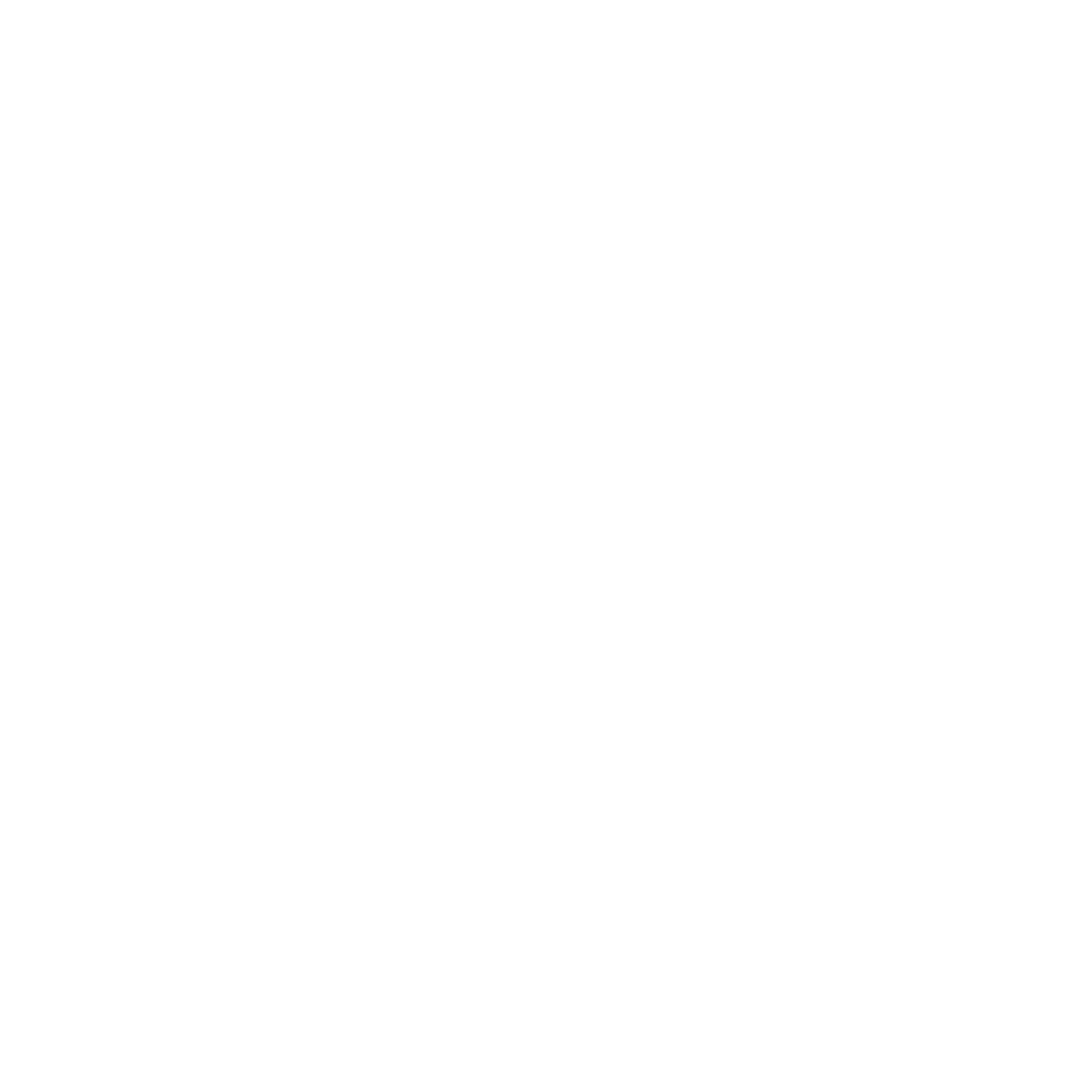 CORE CONCEPT:
8 CONCEPTS OF THE BIBLE
Main activity:  (Evaluate and communicate)
 
Key question:
Can you remember the creation story?  What happened on each day?  Sketch the story out.
 
Biblical text analysis:  Genesis 1:  2: 4
 
Key questions:
 
Behind the text:  Why was it written?  Discipline:  Theology
Why do you think this text was written?
 
Within the text:  What does the text mean?  Are there any words that need explaining?  Discipline:  Theology
What do think the text is trying to tell the reader?
What do you think this text is saying about how God views human beings?
Why do you think on the sixth day God says ‘and it was very good.’
 
In front of the text:  This is concerned with the relationship between the text and the reader.  Discipline:  Theology
What do you think the key message of this text is?
What questions has this text left you with?
 
Record pupils’ questions on a flip chart or in accordance with school policy.
 
Begin building the timeline (The big story) with pupils.
 
Inform pupils that the first concept of the Bible is God described as the Trinity – (To note:  The Spirit of God was hovering over the waters – so the concept of the Trinity is there from the very beginning.)
 
The second concept is creation.
Implementation:  
Outlining how to introduce the religious content in the classroom and create learning opportunities from it.
YEAR GROUP THREE
Lesson 2: What do the concepts Creation and Fall mean and how do they fit into the Big Story?
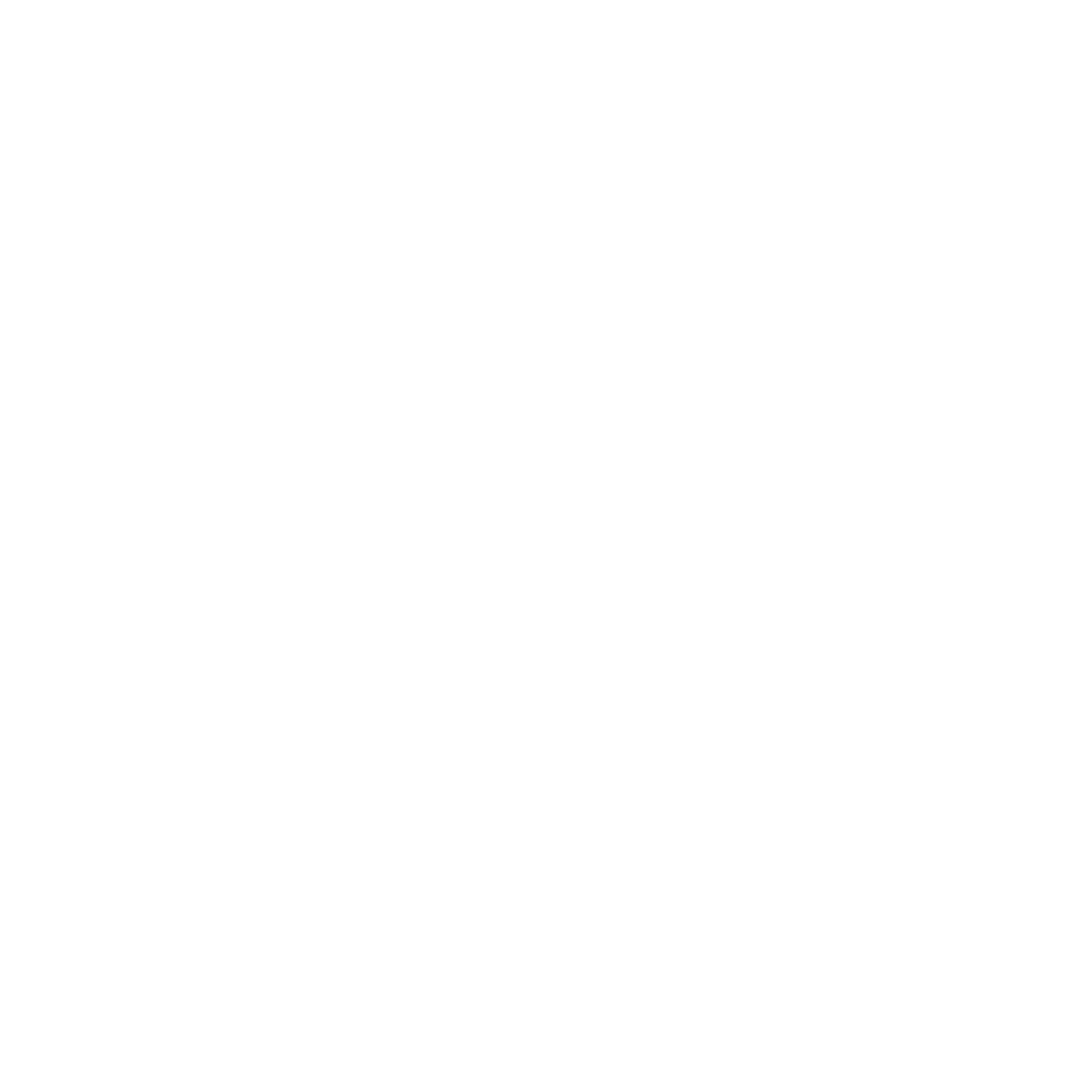 CORE CONCEPT:
8 CONCEPTS OF THE BIBLE
Biblical text analysis:  Genesis 2:  4 – 3.24 – Adam and the fall of man/humankind
  
Watch the videos:
Adam and Eve – Saddleback Kids- Adam and Eve
Adam and Eve sin – Saddleback Kids- https://www.youtube.com/watch?v=l7TDvJrjjz0
The Fall – Christian perspective- https://www.youtube.com/watch?v=Kg2lkCxjMg8
 
Key questions:
What does this story tell us about the type of God Christians believe in?
Why do you think Eve chose to listen to the serpent rather than God?
Why did you think Adam and Eve ran away from God?
Have you ever been tempted?  How did you respond to the temptation?

Explain to pupils that God gives humanity free will – that everyone has choices and that one’s choices have consequence not only for the individual but also others.
 
Inform the pupils that the Fall is the third concept.
 
Main activity:  (Evaluate and communicate)
Create a number of questions for Adam and Eve
If there was one question you could ask God related to this passage, what would it be and why?
 
Plenary:  (Reflect and express)
Teacher to select a range of questions from the pupils to bring to the plenary session.
 
Key questions:
To the pupil that created the question – what made you write this question?
To the class – what answer would you give to this question?  Encourage pupils to back up their answer with evidence and prior knowledge they have about the Christian faith.
Implementation:  
Outlining how to introduce the religious content in the classroom and create learning opportunities from it.
YEAR GROUP THREE
Lesson 2: What do the concepts Creation and Fall mean and how do they fit into the Big Story?
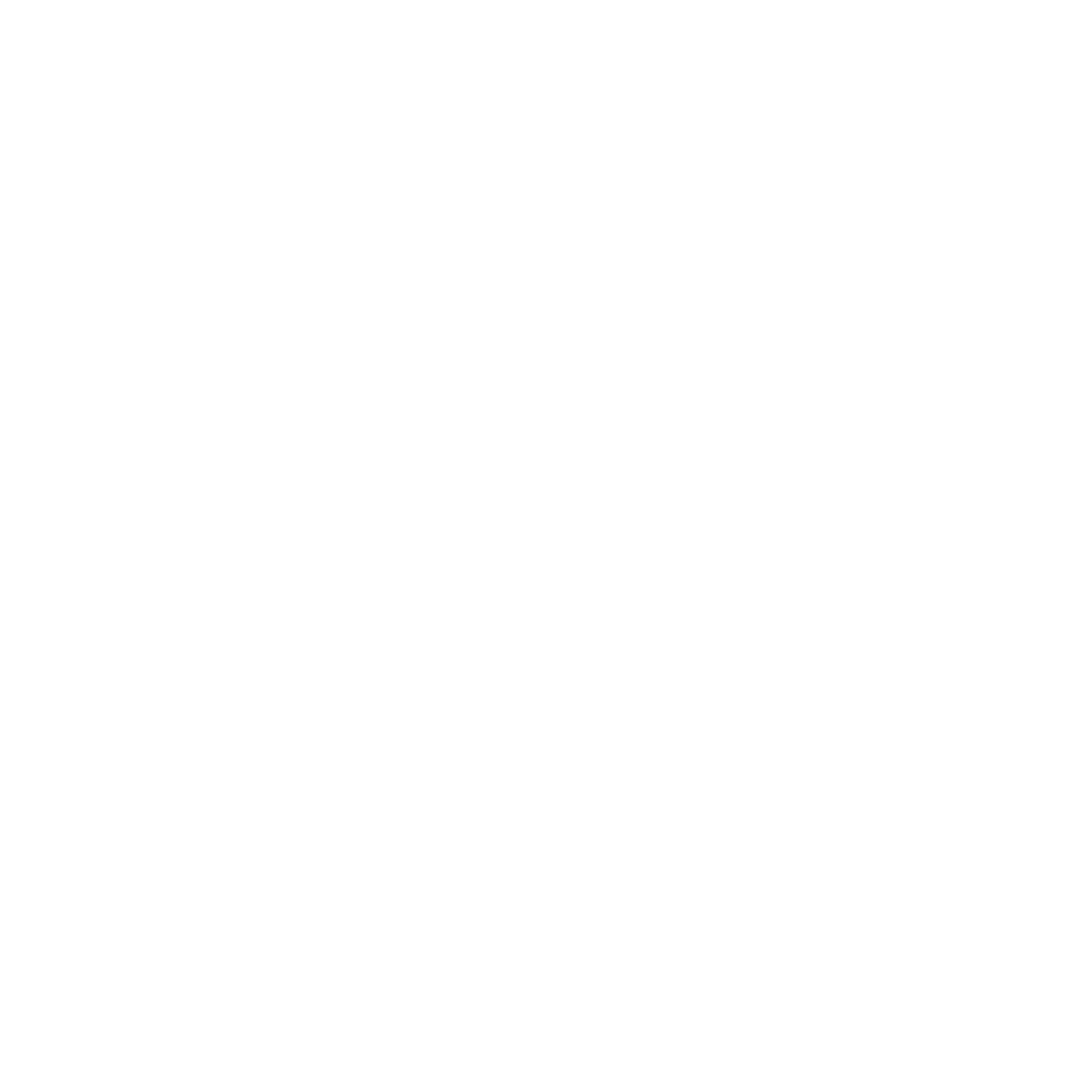 CORE CONCEPT:
8 CONCEPTS OF THE BIBLE
The Big Story- https://www.youtube.com/watch?v=dSs3wpycpl4&feature=youtu.be
Adam and Eve – Saddleback Kids- Adam and Eve
Adam and Eve sin – Saddleback Kidshttps://www.youtube.com/watch?v=l7TDvJrjjz0
The Fall – Christian perspective- https://www.youtube.com/watch?v=Kg2lkCxjMg8

To note:  Watch the videos first related to Adam and Eve and the Fall and use the ones that best suit your class.

Set of Bibles

Appendix lesson 2
Resources
Sensitivities
Be mindful that the Biblical text refers to Adam and Eve recognising they are naked.
Impact

What do you notice as a teacher?
What do pupils say?
In this box, note down anything that you heard a pupil say that would provide evidence towards their progress in RE.
Note down anything significant an additional adult has noticed.
Note down anything significant that happened in the lesson that will have an impact on the next lesson.
YEAR GROUP THREE
Lesson 3: What does the concept People of God mean and how does it fit into the Big Story?
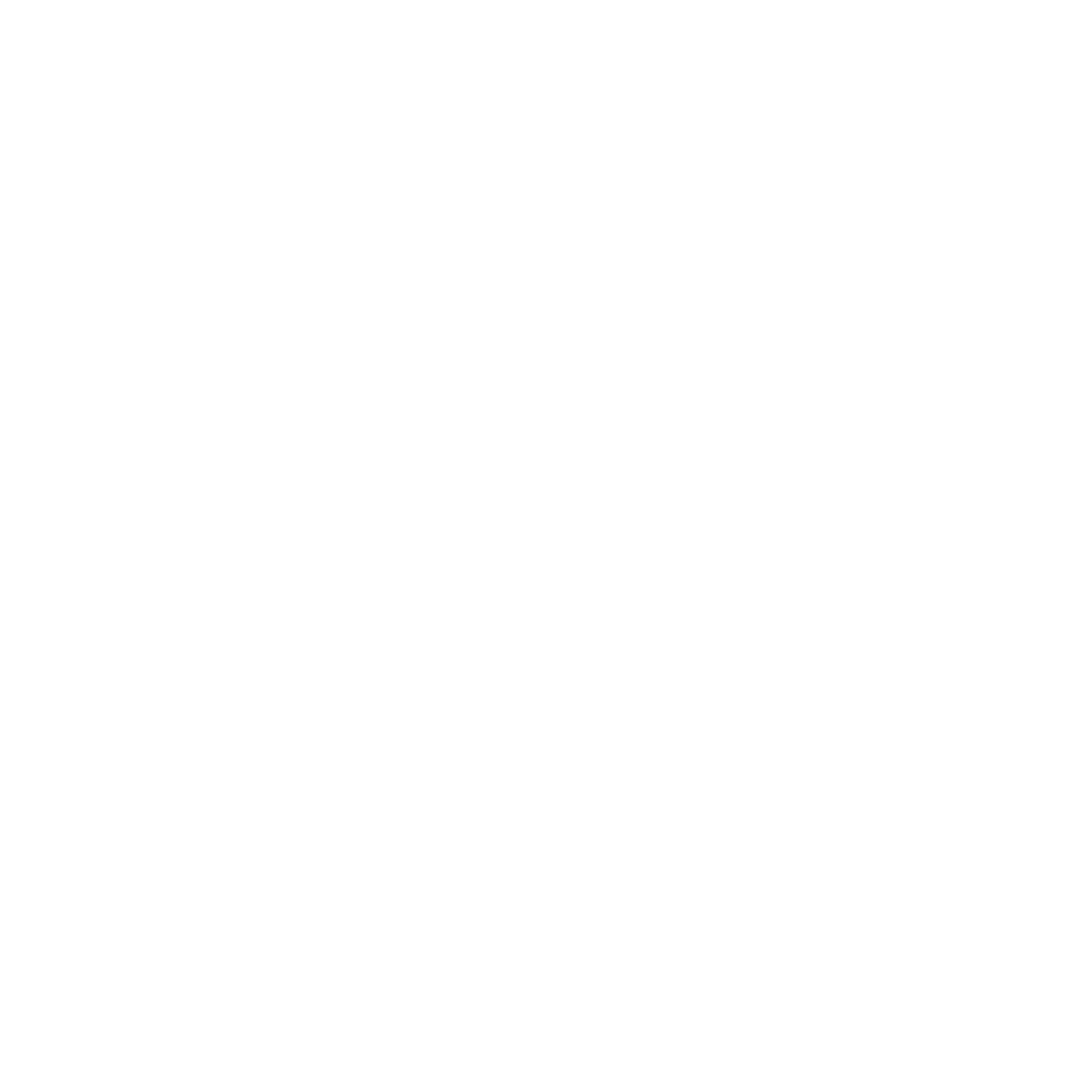 CORE CONCEPT:
8 CONCEPTS OF THE BIBLE
Intention: 
To give pupils opportunities to:
Know what the concept People of God means.
Know how the concept fits into the Big Story.
Develop an opinion and give a reason for it. 
Key religious vocabulary:  People of God.
Implementation:  
Outlining how to introduce the religious content in the classroom and create learning opportunities from it.
Introduction:
 
Recap on prior week’s learning:
 
Key knowledge checking:
Recall the Big Story.
Recall the meaning of Creation and Fall.
 
Main teaching input:  (Investigate and explore)
Introduce this week’s question:   What does the concept People of God mean and how does it fit into the Big Story?
 
Recap the Big Story so far using either the video from the previous lesson or the story telling script – pausing just after the history books are explained.
https://www.youtube.com/watch?v=dSs3wpycpl4&feature=youtu.be
YEAR GROUP THREE
Lesson 3: What does the concept People of God mean and how does it fit into the Big Story?
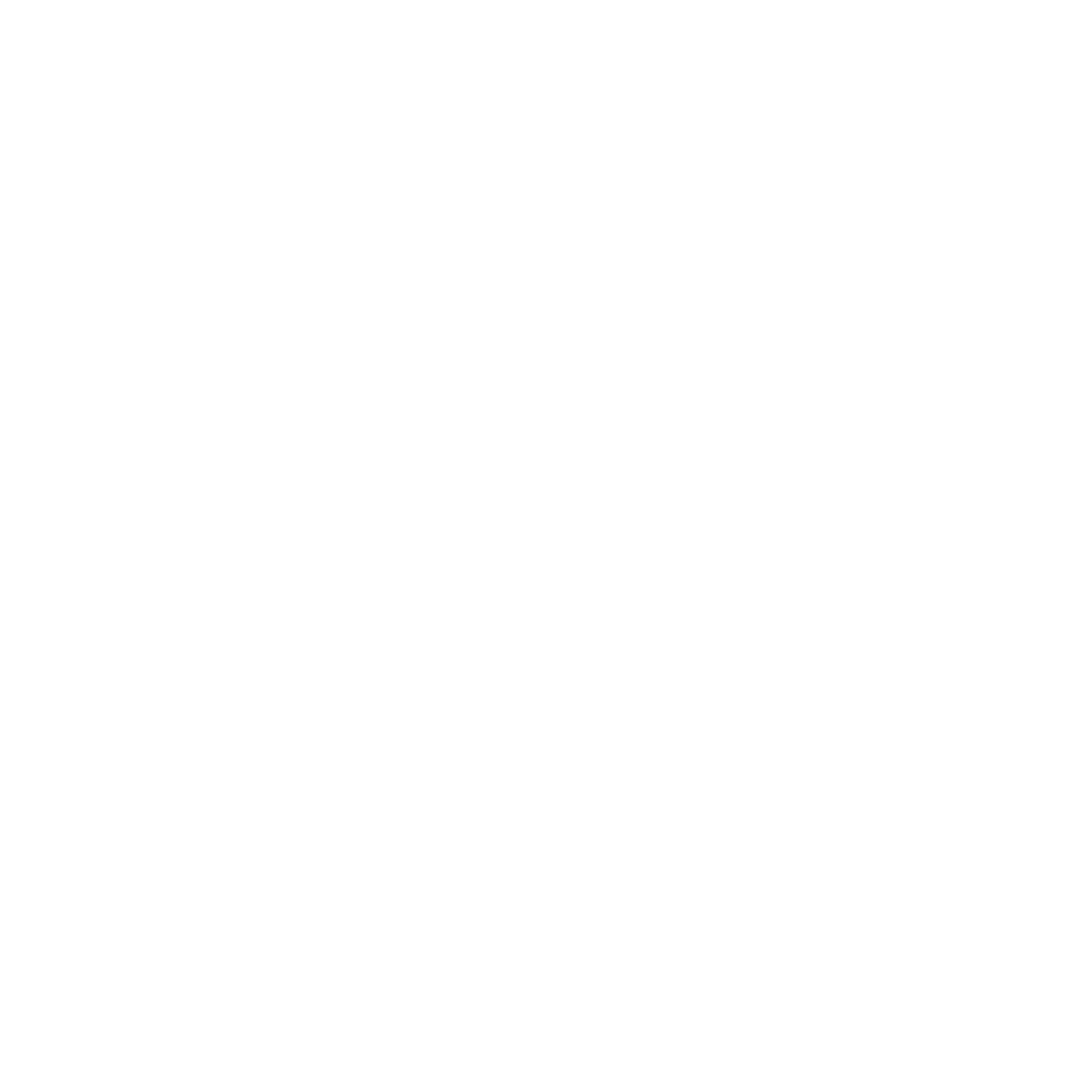 CORE CONCEPT:
8 CONCEPTS OF THE BIBLE
Key things to pull out for the pupils:

‘Special family’ often referred to as the chosen people.  
God would often give the chosen people a preview of what was to come.
Abraham was tested – was he prepared to sacrifice his son Isaac – Abraham passed the test and a ram was given in his place.
God asked Moses to ask the Pharaoh to free the Jewish people from slavery but Pharaoh said no. God sent 10 plagues each one worse than the one before, but he told the Jewish people to put the blood of the Passover lamb over their front door so that the angel of death would pass over their houses.  Pharaoh changed his mind and freed the Jewish people.   (Pupils may have knowledge of the Jewish festival Pesach.)
Within the History books there are stories of how God looked after the Jewish people – Battles – when Joshua who made the walls of Jericho come down, leaders like David who fought the giant Goliath.
Within the history there were many times when people forgot about God and drifted away from him.   The people would find themselves in exile.
The prophets talked to the people many times about getting their hearts right and into a proper relationship with God.
The chosen people were waiting for the Messiah – the anointed one to come.  The Book of Isaiah whispered about the time when the ‘rescuer’ would come.
(Text taken from the https://www.youtube.com/watch?v=dSs3wpycpl4&feature=youtu.be)

Inform the pupils that the People of God is the fourth concept.

Main activity:  (Evaluate and communicate)

In groups of three: Choose five words only:  What words/phrases do you think best describe the concept – people of God?  (See appendix lesson 3)

Snowball with one other group.
Compare order – groups have to justify reasons for their choices.

Plenary:  (Reflect and express)
Recap the Big Story so far.
Add the new concept taught, to the timeline.
Implementation:  
Outlining how to introduce the religious content in the classroom and create learning opportunities from it.
YEAR GROUP THREE
Lesson 3: What does the concept People of God mean and how does it fit into the Big Story?
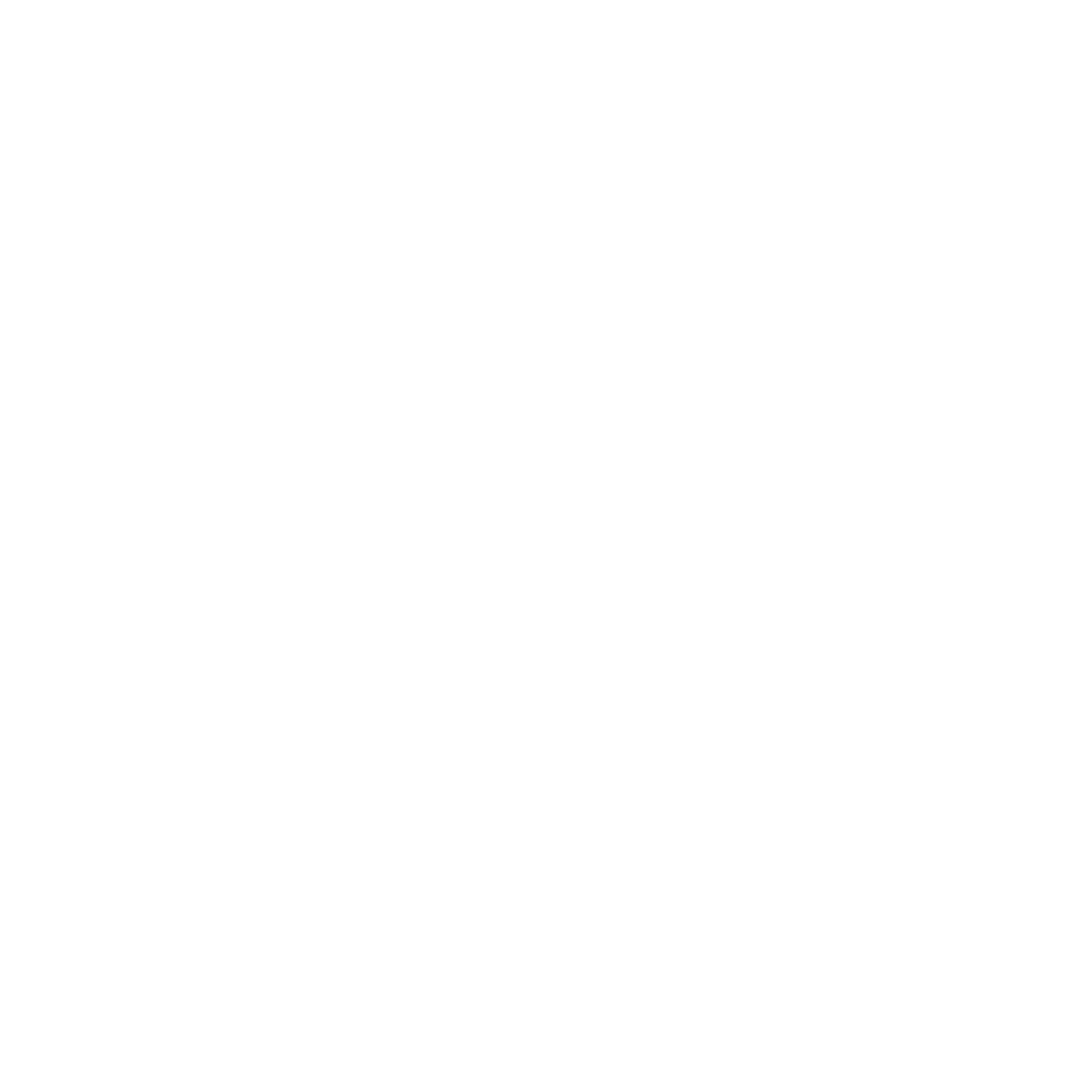 CORE CONCEPT:
8 CONCEPTS OF THE BIBLE
The Big Story
https://www.youtube.com/watch?v=dSs3wpycpl4&feature=youtu.be
Appendix lesson 3.
Resources
Type sensitivities…
Sensitivities
Impact

What do you notice as a teacher?
What do pupils say?
In this box, note down anything that you heard a pupil say that would provide evidence towards their progress in RE.
Note down anything significant an additional adult has noticed.
Note down anything significant that happened in the lesson that will have an impact on the next lesson.
YEAR GROUP THREE
Lesson 4: What does the concept Incarnation mean and how does it fit into the Big Story?
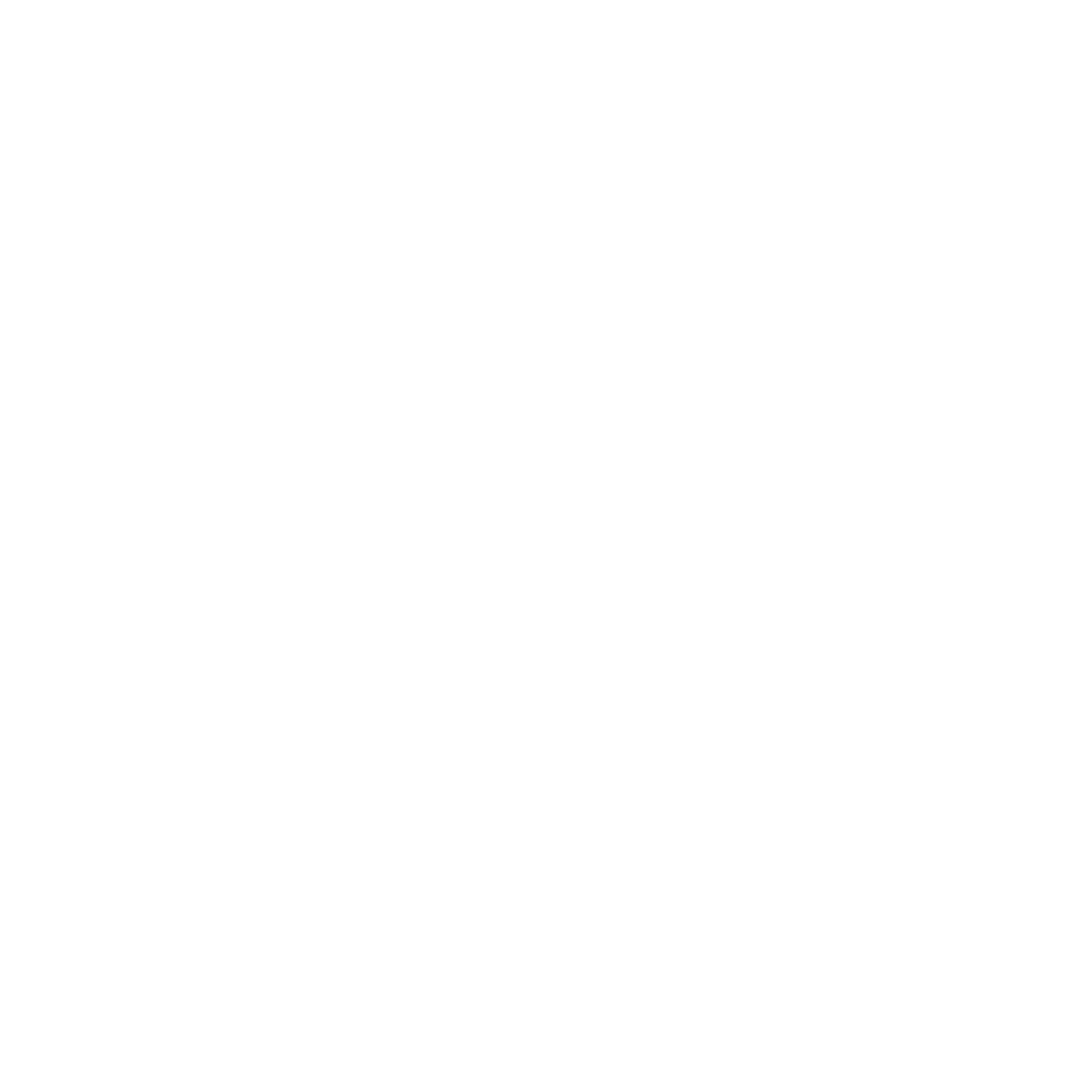 CORE CONCEPT:
8 CONCEPTS OF THE BIBLE
Intention: 
To give pupils opportunities to:
Know what the concept Incarnation means and its significance and centrality to the Christian Faith.
Know how the concept fits into the Big Story.
Understand how the miracles of Jesus point towards both His divinity and humanity.
Key religious vocabulary:  Incarnation.
Implementation:  
Outlining how to introduce the religious content in the classroom and create learning opportunities from it.
Introduction:
 
Recap on prior week’s learning:
 
Key knowledge checking:
Recall the Big Story.
Recall the meaning of Creation, Fall, People of God.
 
Key questions:
Are pupils able to recall the following stories:  Creation and Adam and Eve?
Are pupils able to explain the concept People of God and give an example of a story from the Old Testament?
 
Main teaching input:  (Investigate and explore)
Introduce this week’s question:   What does the concept Incarnation mean and how does it fit into the Big Story?
Recap the Big Story so far.
 
Return to the video below picking it up at 5.38 and finishing it at 6.51.
 
https://www.youtube.com/watch?v=dSs3wpycpl4&feature=youtu.be
YEAR GROUP THREE
Lesson 4: What does the concept Incarnation mean and how does it fit into the Big Story?
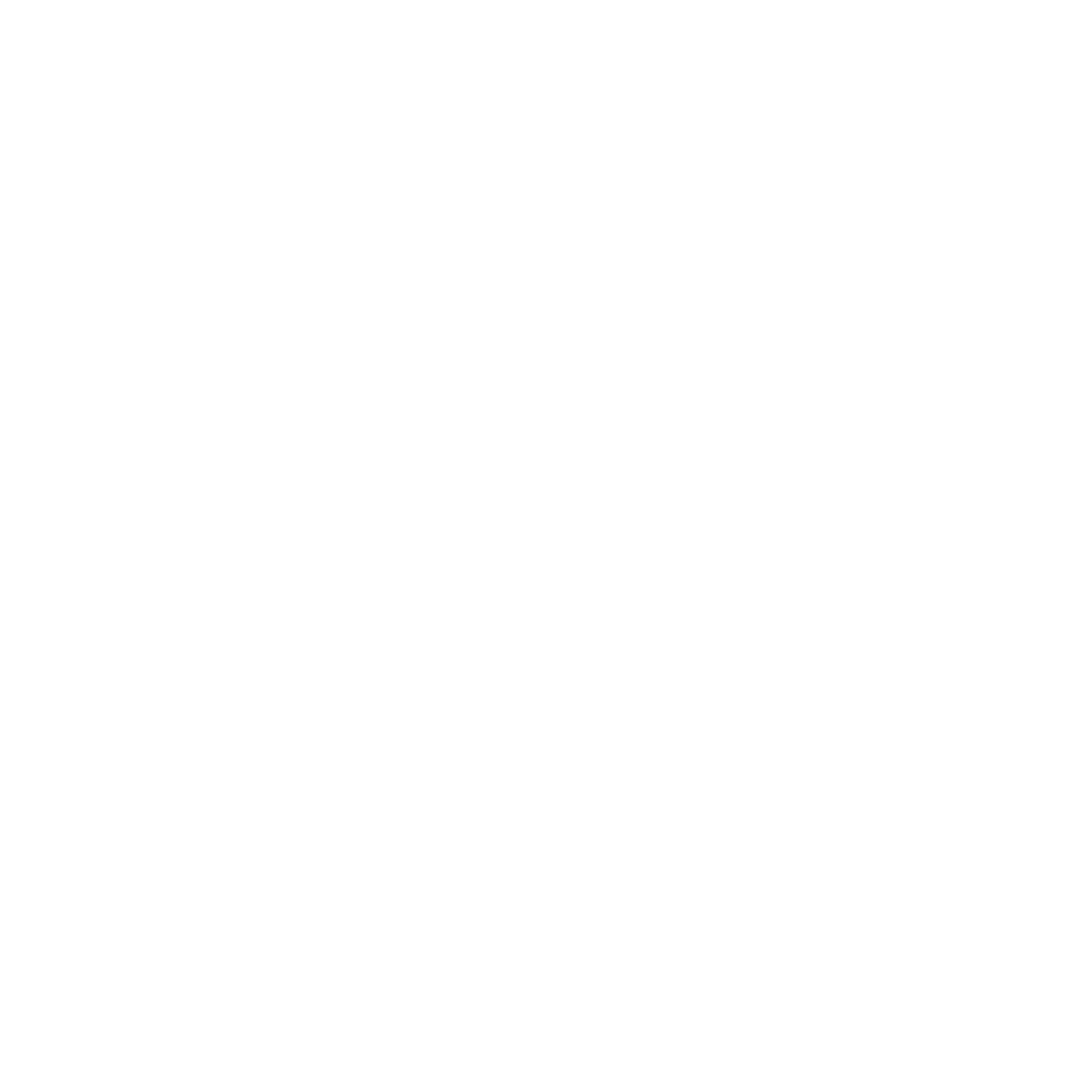 CORE CONCEPT:
8 CONCEPTS OF THE BIBLE
Key things to pull out for the pupils:

When the time was right, the ’greater rescuer’ (Jesus) came in the form of a baby in a stable – Emmanuel – God with us.
It was good news – the ‘greater rescuer’ had not come just for the ‘special family’ (chosen people) but for the whole world.
The books that contain the stories of the ‘great rescuer’ are called Gospels – the word Gospel means good news.
There are four Gospels:  Matthew, Mark, Luke and John.
The Gospels tell us about Jesus’ ministry here on earth.  They speak about the importance of loving, serving and sacrifice.
Inside the Gospels is where you will find the parables and miracles and all the encounters Jesus has with various people.
The incarnation is what sets Christianity a part from all other Faiths.
Christians believe that is it because of the incarnation, (God becoming fully human) humanity can be restored again.  All who accept the incarnation, become followers of Jesus – members of the Kingdom of God and receive eternal life.
(Text taken from the https://www.youtube.com/watch?v=dSs3wpycpl4&feature=youtu.be)

Main activity:  (Evaluate and communicate)

Begin by reading to the whole class:  John 1:  1 – 4 and 14  (See appendix lesson 4)

Key things to pull out for the pupils:

The passage begins with:  In the beginning…….  KQ for pupils:  Where else have we heard this phrase?  (Beginning of Genesis.)
Verse 1 and 2 says:  In the beginning was the Word, and the Word was with God, and the word was God.  He was with God in the beginning.
The Word is Jesus.  God was there from the beginning and with God was the Word.  Jesus was there from the very beginning because Jesus is God.  The concept of the Trinity, therefore, is present from the very beginning.
Verse 14:  The Word became flesh – (God becomes human – incarnation) and made his dwelling among us.  God comes to live amongst his people.  He is born of Mary and yet divine.  He is human and yet perfect.  He has come to rescue his people.  He has come to restore humanity.  We have seen His glory, the glory of the One and Only, who came from the Father, full of grace and truth.  Jesus is the glory of God himself.
Implementation:  
Outlining how to introduce the religious content in the classroom and create learning opportunities from it.
YEAR GROUP THREE
Lesson 4: What does the concept Incarnation mean and how does it fit into the Big Story?
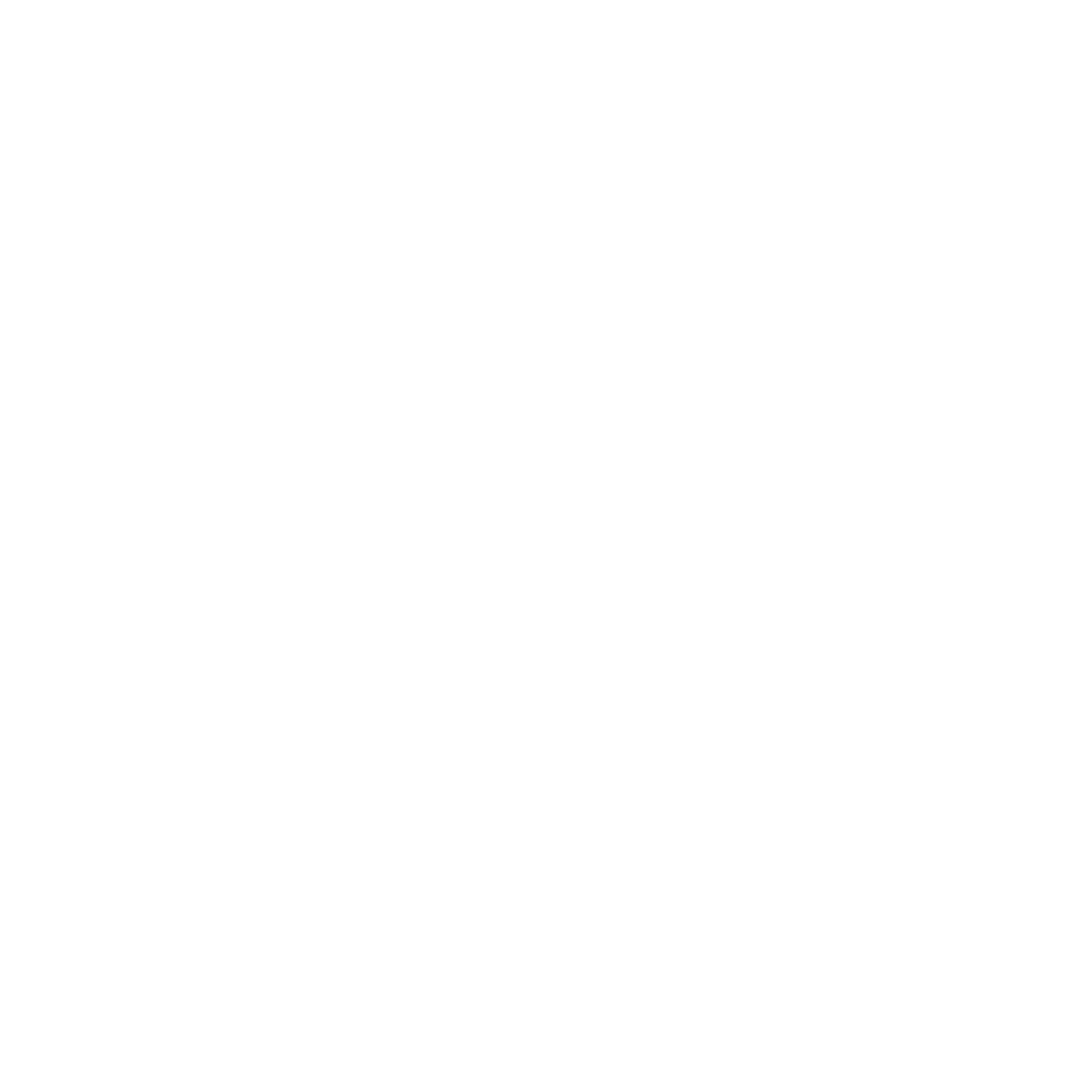 CORE CONCEPT:
8 CONCEPTS OF THE BIBLE
Fully God, Fully human.  (See appendix lesson 4a)
 
Task:  Identify key phrases that show Jesus is human.  Identify key phrases that show Jesus is God.
 
This activity can be carried out in the following ways:
Choose one miracle only and pupils work individually but with the teacher leading from the front.
Pupils work in pairs and are given a miracle to look at.
Worksheet found in appendix 4a can be used or pupils could write directly into their books or could be given the text and highlight phrases in two different colours.  One colour = fully human.  One colour = fully God.
 
Plenary:  (Reflect and express)
Key questions:
What have you noticed about who Jesus is from reading the miracle?
What does the word Incarnation mean?
Do you think the Incarnation helps people better understand who God is?  If yes how?

Add the new concept to the timeline.
Implementation:  
Outlining how to introduce the religious content in the classroom and create learning opportunities from it.
YEAR GROUP THREE
Lesson 4: What does the concept Incarnation mean and how does it fit into the Big Story?
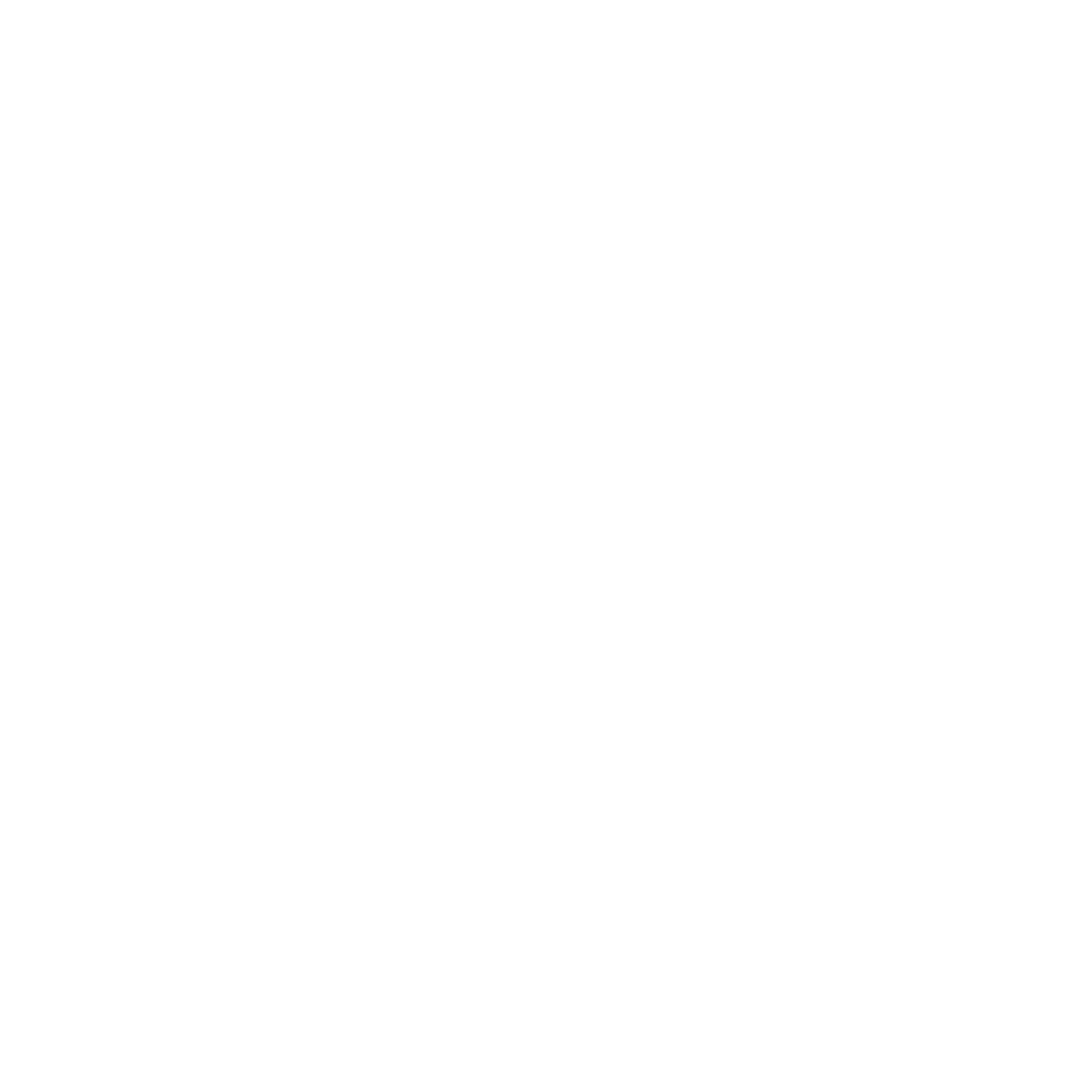 CORE CONCEPT:
8 CONCEPTS OF THE BIBLE
The Big Story
https://www.youtube.com/watch?v=dSs3wpycpl4&feature=youtu.be
Appendix lesson 4 and 4a
Resources
Type sensitivities…
Sensitivities
Impact

What do you notice as a teacher?
What do pupils say?
In this box, note down anything that you heard a pupil say that would provide evidence towards their progress in RE.
Note down anything significant an additional adult has noticed.
Note down anything significant that happened in the lesson that will have an impact on the next lesson.
YEAR GROUP THREE
Lesson 5: What does the concept Gospel mean and how does it fit into the Big Story?
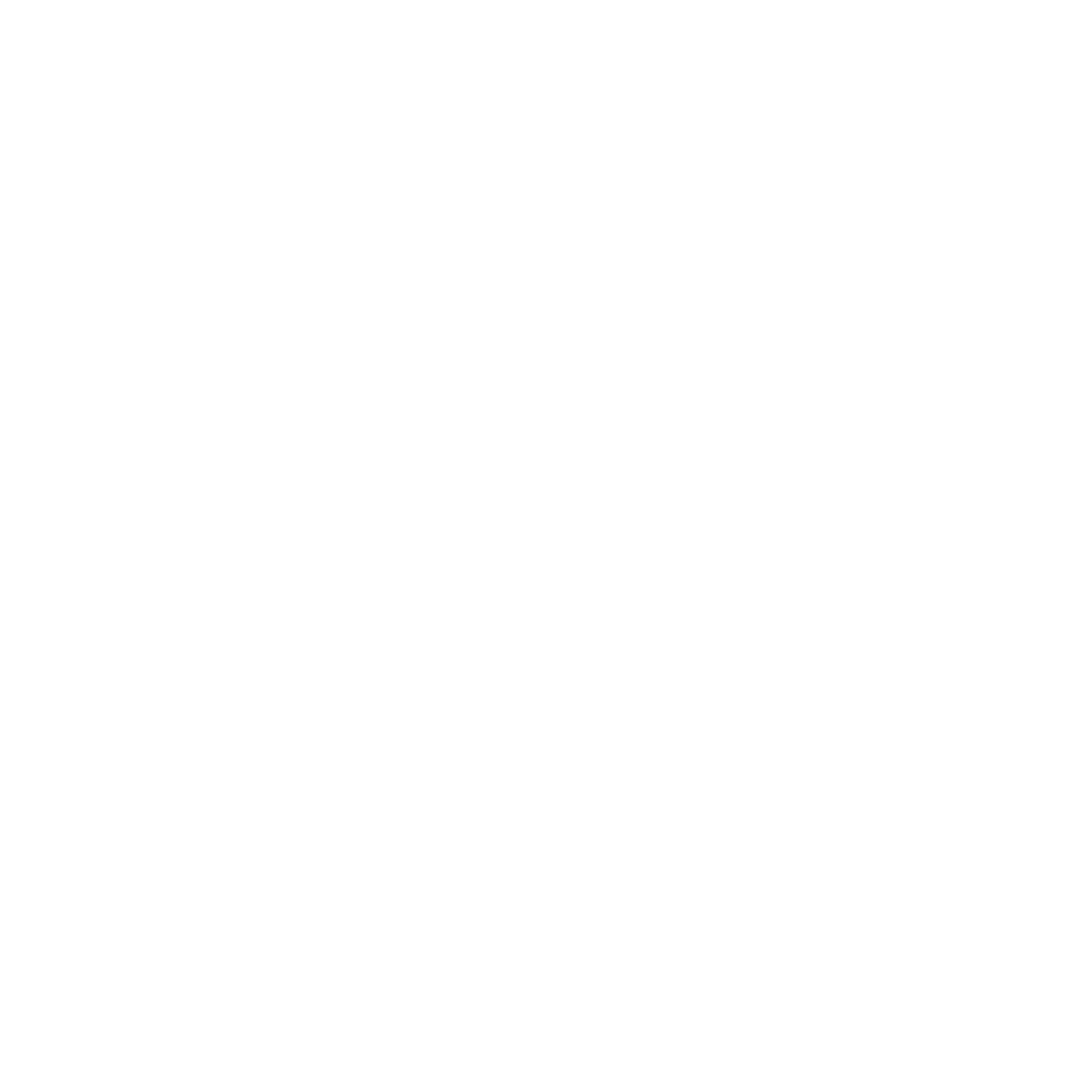 CORE CONCEPT:
8 CONCEPTS OF THE BIBLE
Intention: 
To give pupils opportunities to:
Know what the concept Gospel means.
Know how the concept fits into the Big Story.
Understand the role the parables played and play in sharing the Good News.
Apply their understanding of how a parable can portray the message of Good News by writing a parable for today’s world.
Key religious vocabulary:  Gospel, parable.
Implementation:  
Outlining how to introduce the religious content in the classroom and create learning opportunities from it.
Introduction:
 
Recap on prior week’s learning:
 
Key knowledge checking:
Recall the Big Story
Recall the meaning of Creation, Fall, People of God, Incarnation.
 
Main teaching input:  (Investigate and explore)
Introduce this week’s question:   What does the concept Gospel mean and how does it fit into the Big Story?
Recap the Big Story so far.
 
Return to the video below picking it up at 6.05 and finishing it at 6.53.
https://www.youtube.com/watch?v=dSs3wpycpl4&feature=youtu.be
 
Key question:
What does Gospel mean?
 
Explain the meaning of Gospel to the pupils.
YEAR GROUP THREE
Lesson 5: What does the concept Gospel mean and how does it fit into the Big Story?
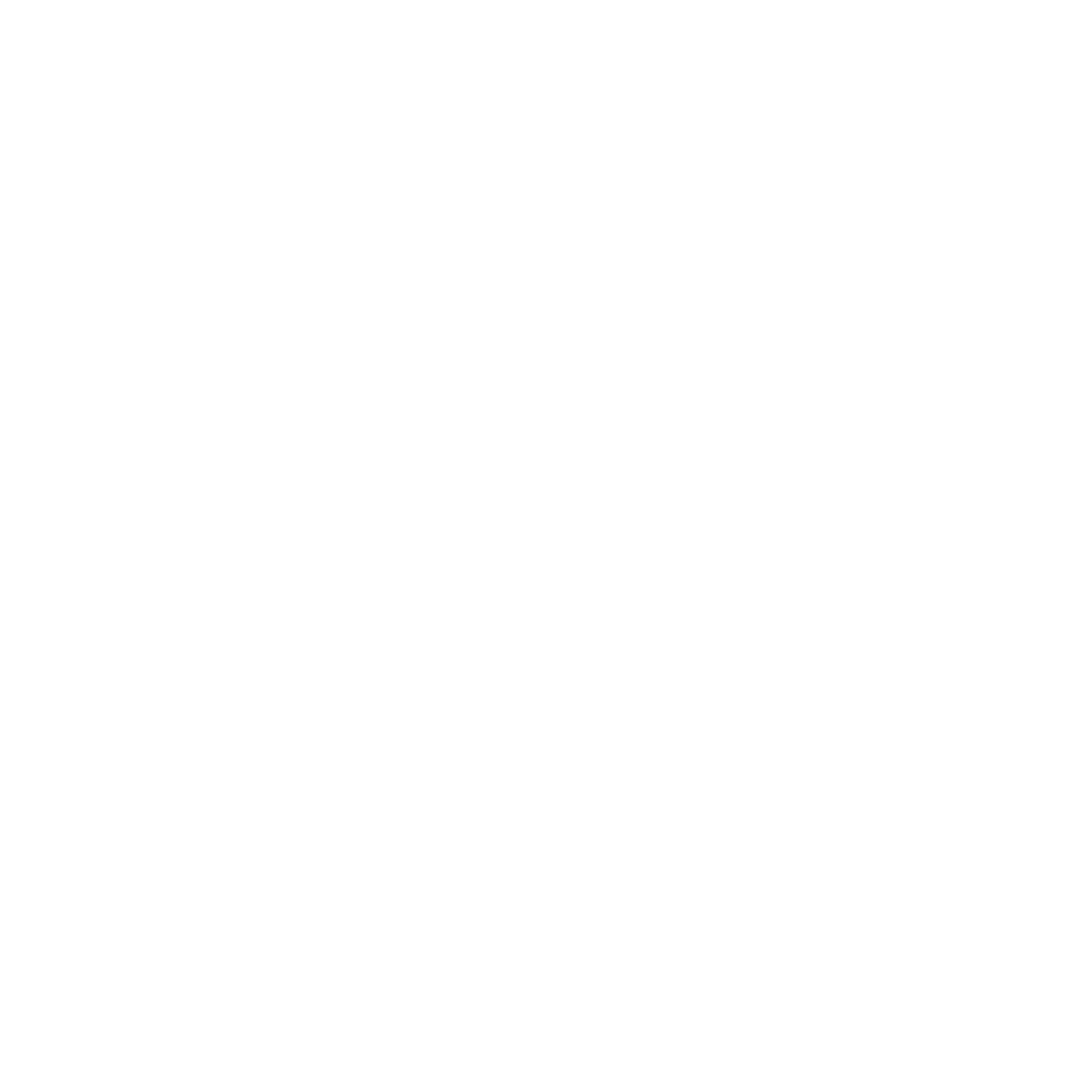 CORE CONCEPT:
8 CONCEPTS OF THE BIBLE
Recap on key things pulled out in the last lesson:

When the time was right, the ’greater rescuer’ (Jesus) came in the form of a baby in a stable – Emmanuel – God with us.
It was good news – the ‘greater rescuer’ had not come just for the ‘special family’ (chosen people) but for the whole world.
The books that contain the stories of the ‘great rescuer’ are called Gospels – the word Gospel means good news.
There are four Gospels:  Matthew, Mark, Luke and John.
The Gospels tell us about Jesus’ ministry here on earth.  They speak about the importance of loving, serving and sacrifice.
Inside the Gospels is where you will find the parables and miracles and all the encounters Jesus has with various people.
(Text taken from the https://www.youtube.com/watch?v=dSs3wpycpl4&feature=youtu.be)

Brainstorm:

Names of parable the pupils already know.
Ensure all pupils know the meaning of the word parable:  Story with a moral/religious/spiritual meaning.
Share a video clip of a parable of your choice.

Key things to identify for the pupils after watching the clip:

Why do you think Jesus told the parable?  What was going on at the time?
What do you think Jesus was trying to tell those who heard the parable?
What is the message behind the parable?
Do you think parables influence the lives of believers today?  If yes, in what ways?

Main activity:  (Evaluate and communicate)  Additional time could be allocated to this lesson by combining an English and RE lesson together.  

Key question:

If Jesus was to tell a parable today for the people of London what would it be and where would it be set?
Implementation:  
Outlining how to introduce the religious content in the classroom and create learning opportunities from it.
YEAR GROUP THREE
Lesson 5: What does the concept Gospel mean and how does it fit into the Big Story?
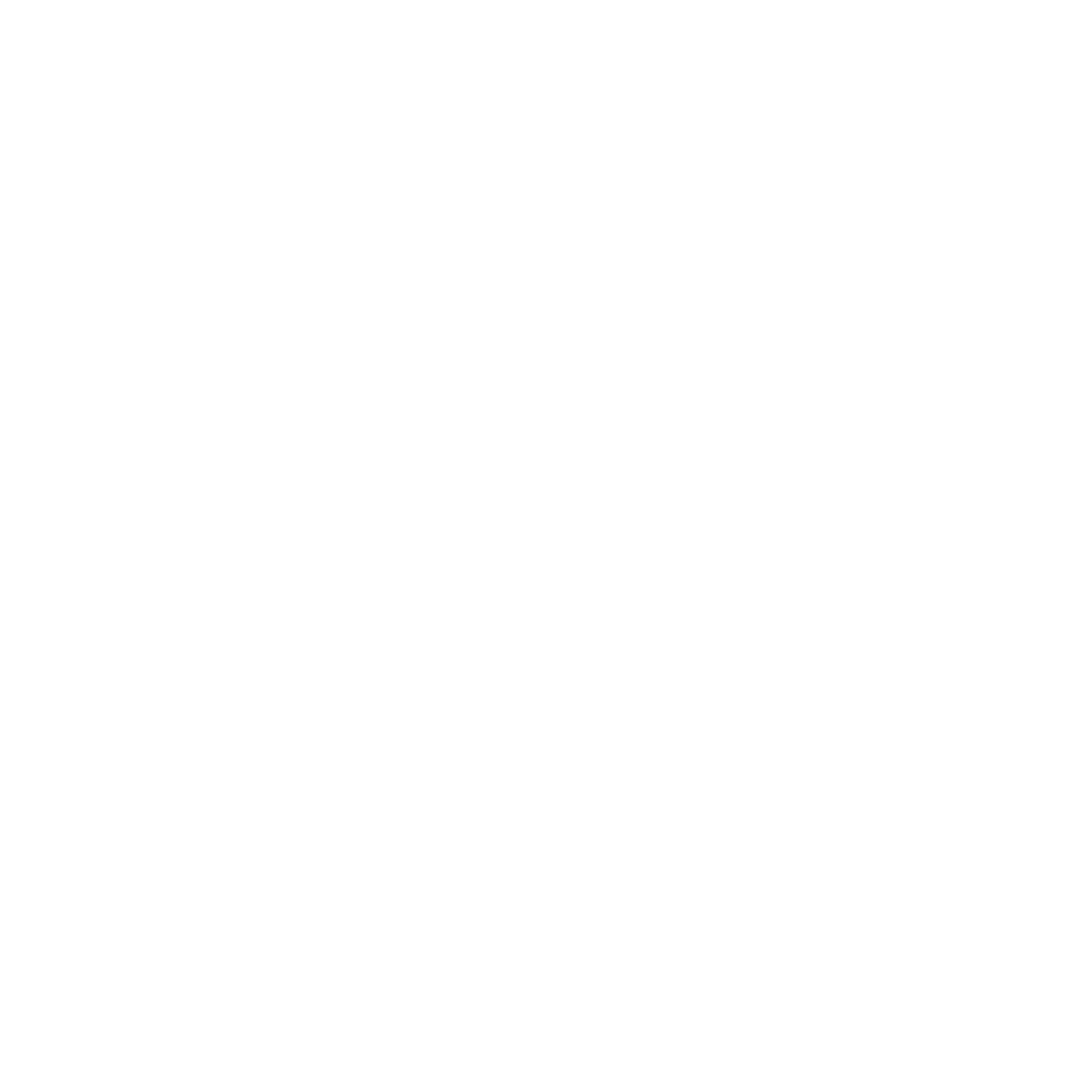 CORE CONCEPT:
8 CONCEPTS OF THE BIBLE
For all options pupils need to consider:
 
Context of today’s world.  What is going on in today’s world?
Place.
The groups of people who would be listening (taking note that always when Jesus told a parable it was for all people regardless of race, culture or religion.)
What is the message behind the parable remembering that in all Jesus’ parables the message is for all people and speaks about the Kingdom of God as it ought to be not as He found it?
 

Options:

Option 1:
Pupils to work in groups of four – prepare a short drama piece that tells a parable for today’s world.
 
Option 2:
Pupils work independently and write their own parable.  Differentiation – story board the parable with key captions.
 
Option 3:
Pupils work in groups of four and make a short film of their parable.


Plenary:  (Reflect and express)
Recap the meaning of Gospel.
Pupils share with others the message of their parable and why they believe it to be an essential message for the people of London.
Add the new concept to the timeline.
Implementation:  
Outlining how to introduce the religious content in the classroom and create learning opportunities from it.
YEAR GROUP THREE
Lesson 5: What does the concept Gospel mean and how does it fit into the Big Story?
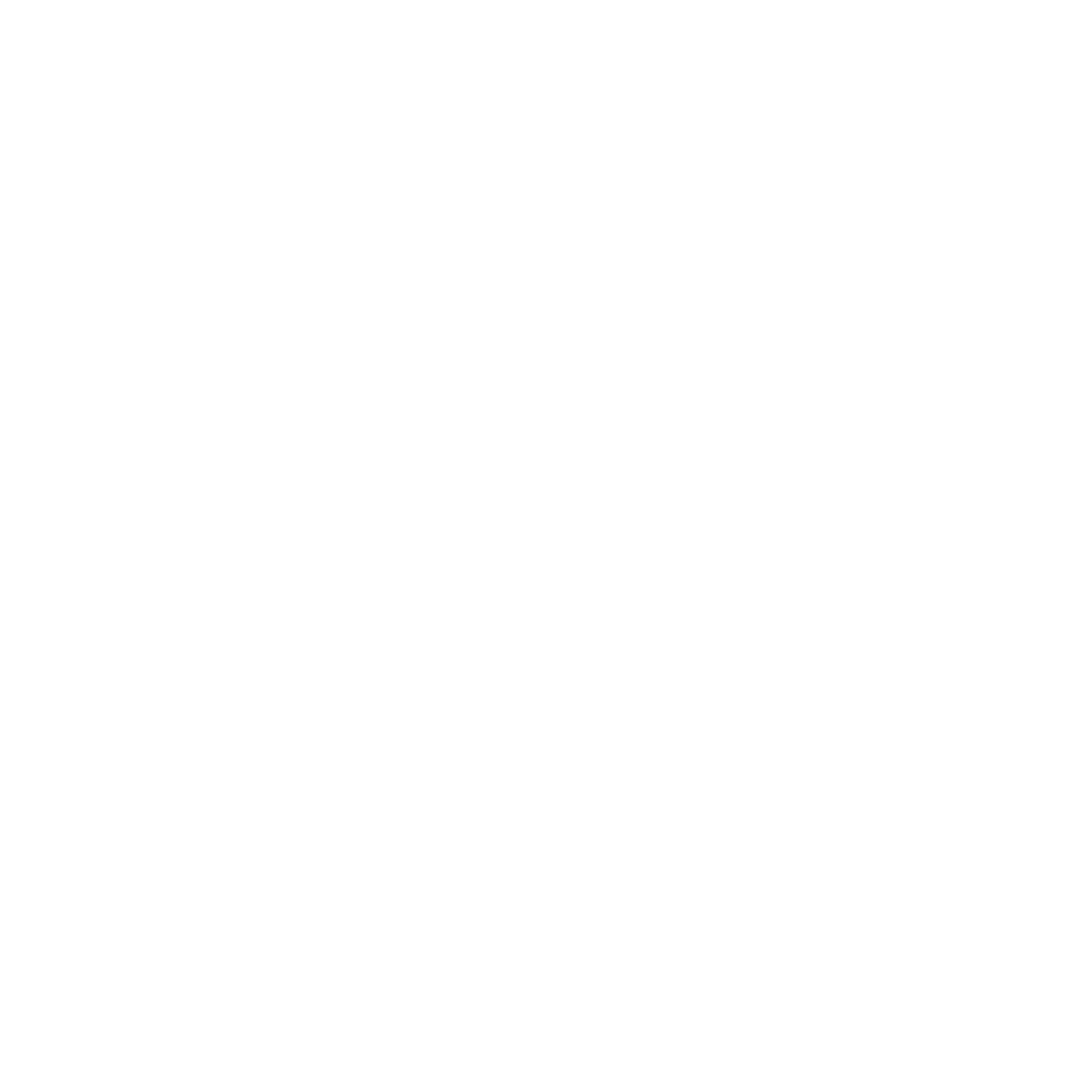 CORE CONCEPT:
8 CONCEPTS OF THE BIBLE
The Big story
https://www.youtube.com/watch?v=dSs3wpycpl4&feature=youtu.be
Resources
Type sensitivities…
Sensitivities
Impact

What do you notice as a teacher?
What do pupils say?
In this box, note down anything that you heard a pupil say that would provide evidence towards their progress in RE.
Note down anything significant an additional adult has noticed.
Note down anything significant that happened in the lesson that will have an impact on the next lesson.
YEAR GROUP THREE
Lesson 6: What do the concepts Salvation and Kingdom of God mean and how do they fit into the Big Story?
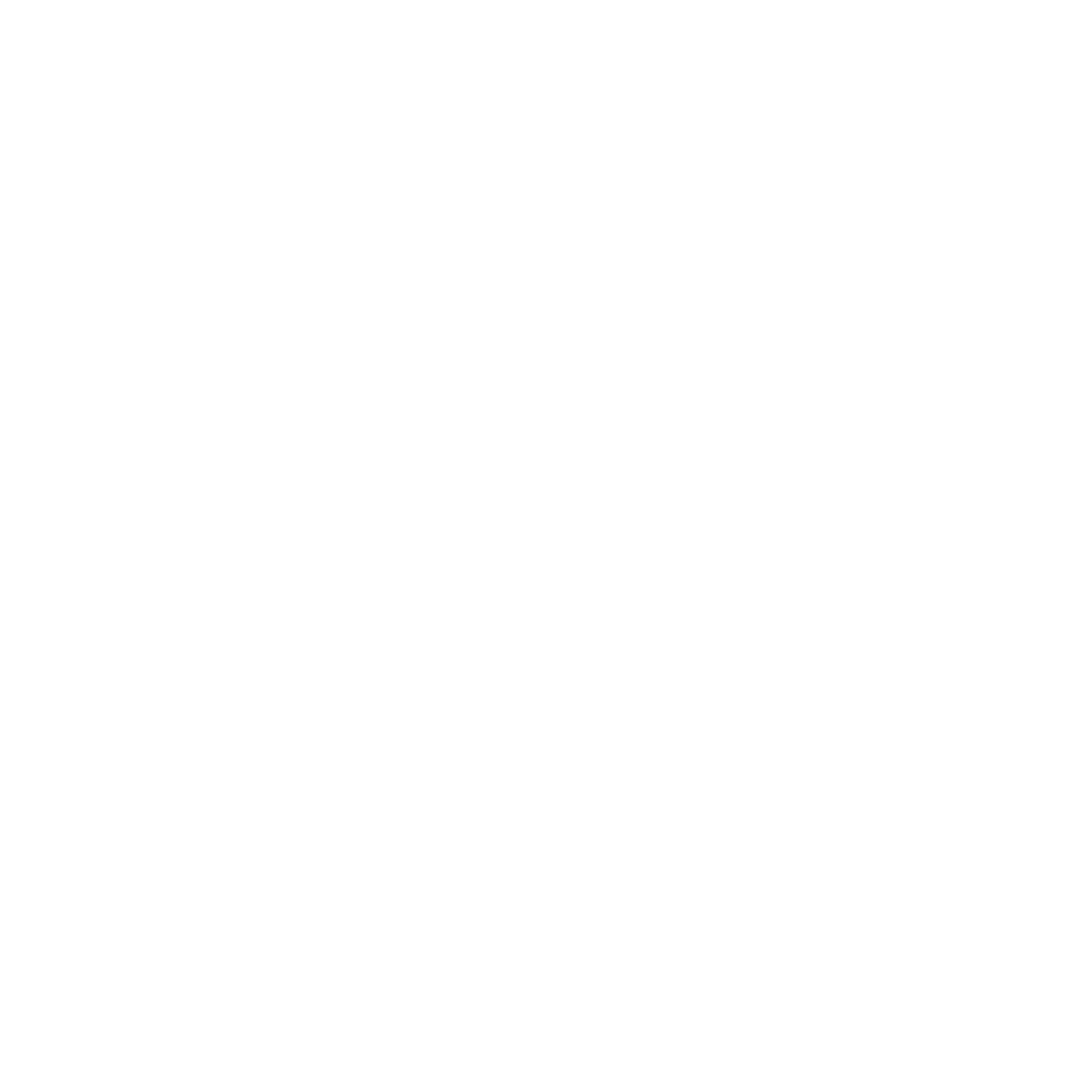 CORE CONCEPT:
8 CONCEPTS OF THE BIBLE
Know what the concepts Salvation and Kingdom of God mean.
Know how the concepts fit into the Big Story.
Know who Paul was.
Ask questions.
Discuss their own views and opinions.
Represent their own views on challenging questions.

Key religious vocabulary:  Salvation, Kingdom of God.
Intention: 
To give pupils opportunities to:
Implementation:  
Outlining how to introduce the religious content in the classroom and create learning opportunities from it.
Introduction:
 
Key questions:
 
Recap on prior week’s learning:
 
Key knowledge checking:
Recall the Big Story
Recall the meaning of Creation, Fall, People of God, Incarnation, Gospel.
 
Main teaching input:  (Investigate and explore)
Introduce this week’s question:   What do the concepts Salvation and Kingdom of God mean and how do they fit into the Big Story?

Recap the Big Story so far.
 
Return to the video below picking it up at 6.03 and watching it to the end.
https://www.youtube.com/watch?v=dSs3wpycpl4&feature=youtu.be
YEAR GROUP THREE
Lesson 6: What do the concepts Salvation and Kingdom of God mean and how do they fit into the Big Story?
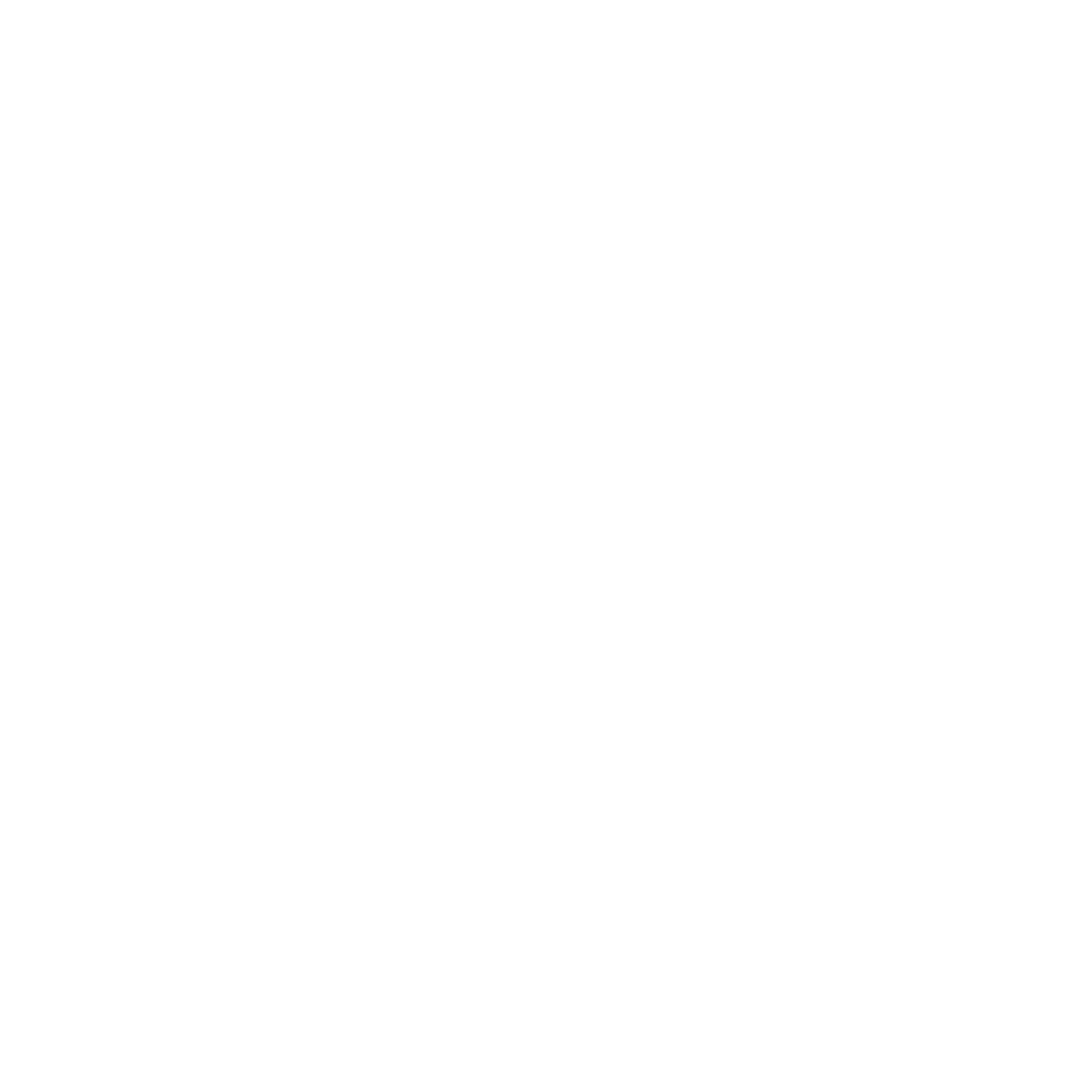 CORE CONCEPT:
8 CONCEPTS OF THE BIBLE
Key things to pull out for the pupils:

Meaning of Salvation.
Jesus being the once and for all Passover lamb – link to Judaism and the flight from Egypt.
Jesus defeated death and was resurrected.
In the light of the resurrection, people began to live in God’s Kingdom here on earth.  To help them do this, Jesus sent them the Holy Spirit to comfort and guide them on their continued journey here on earth.
The rest of the New Testament tells of the great adventures that went on.
Paul – the great evangelist began spreading the word.  Many of his adventures are recorded in letters.  21 have been written either to communities where the early church was developing or to individuals.  These letters included greetings, words of encouragement and good advice.
The Christian community today is global.  It is not limited by time, place, race, sexuality, gender, creed, colour or culture.  It is the Christian community today that keeps the Faith alive, and is responsible for sharing the Good News with those they meet.  Christians seek to live this attractive life as in God’s Kingdom, following Jesus’ example, inspired and empowered by God’s Spirit.
(Text taken from the https://www.youtube.com/watch?v=dSs3wpycpl4&feature=youtu.be)


Key question:
Who was Paul? (Originally known as Saul)

Watch the video

https://www.youtube.com/watch?v=R0p0W_Zbt1s

Explain that Paul would write to communities telling them about Jesus and how to live their lives.  He would also encourage them to keep going even if it was tough and difficult.
Implementation:  
Outlining how to introduce the religious content in the classroom and create learning opportunities from it.
YEAR GROUP THREE
Lesson 6: What do the concepts Salvation and Kingdom of God mean and how do they fit into the Big Story?
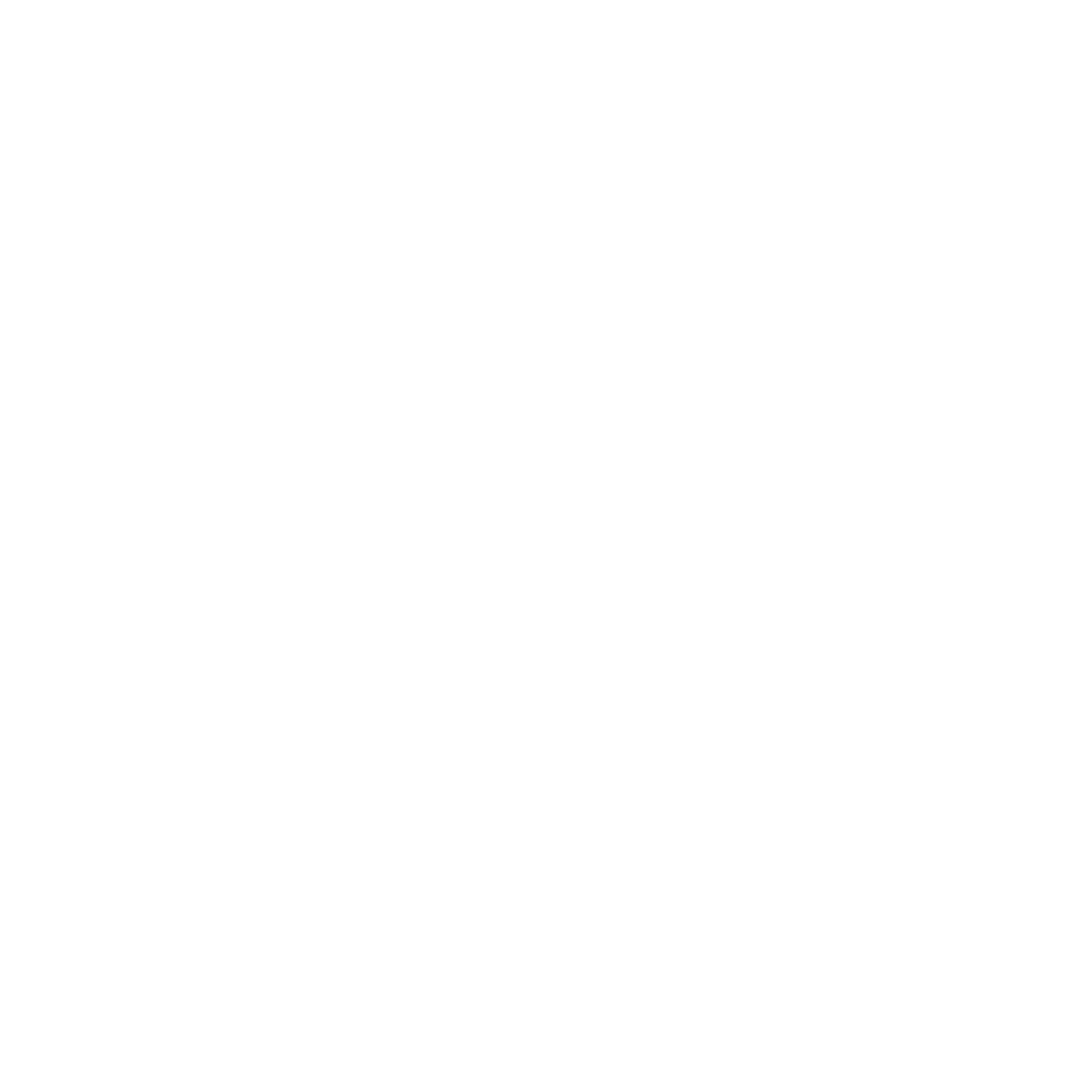 CORE CONCEPT:
8 CONCEPTS OF THE BIBLE
Main activity:  (Evaluate and communicate)    Additional time could be allocated to this lesson by combining the RE lesson with an English or Art lesson.
 
Option 1:

Key question:

Imagine that you had just become a follower of Jesus and were now writing a letter to a community of people who knew nothing about Jesus and are spending much of their time arguing and disagreeing with each other.  What would you want to tell them about Jesus and why following him might make a difference to how they live as individuals and as a community of people.?
 
Things to include in your letter:

Why you are writing to them?
Who Jesus is
Why he came to earth
What was his message for the world?
What he did during his time on earth and the difference he made to the lives of many
What difference following Jesus would make to their lives today
The importance of the Holy Spirit who Jesus has made available to all people
Warnings about being a follower of Jesus 
 
To note:  It is essential that the teacher models how to write the letter, setting high expectations.
Implementation:  
Outlining how to introduce the religious content in the classroom and create learning opportunities from it.
YEAR GROUP THREE
Lesson 6: What do the concepts Salvation and Kingdom of God mean and how do they fit into the Big Story?
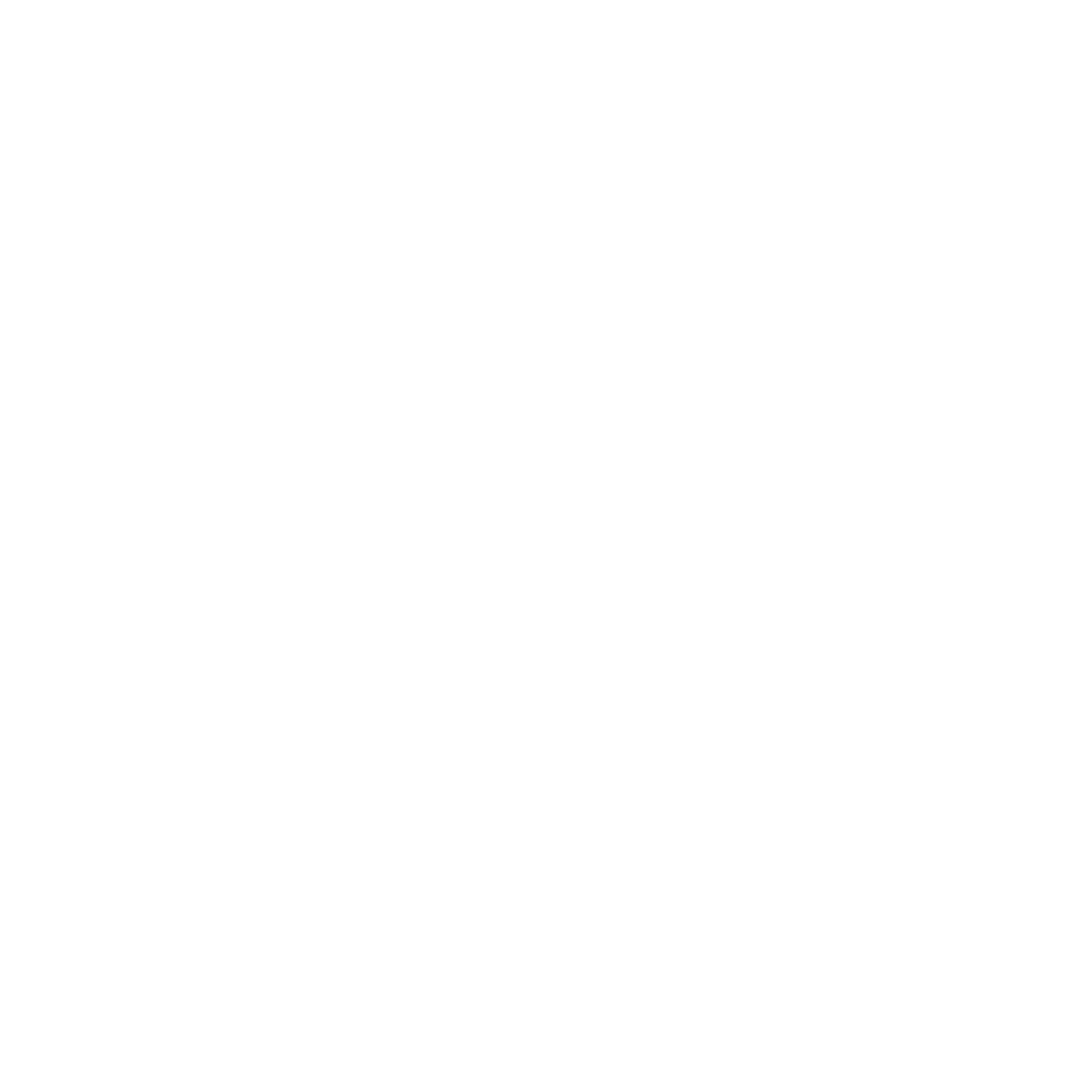 CORE CONCEPT:
8 CONCEPTS OF THE BIBLE
Differentiation:  Provide a scaffold.  

To note:  This provides a good opportunity to assess the pupils’ understanding of the whole unit.
 
Option 2:

Key questions:  

What do you think is the key message, from a Christian perspective and based on the teaching of Jesus, the world needs to hear today?
From your perspective, what do you think is the key message the world needs to hear today?


Pupils are given the option as to how they wish to portray both these messages which may well be the same message.
 
Possible mediums: 
Art
Drama
Poetry
Music
Letter to the world
 

Plenary:  (Reflect and express)
 
Revisit the meaning of Salvation and Kingdom of God.
Add the new concepts to the timeline.
Implementation:  
Outlining how to introduce the religious content in the classroom and create learning opportunities from it.
YEAR GROUP THREE
Lesson 6: What do the concepts Salvation and Kingdom of God mean and how do they fit into the Big Story?
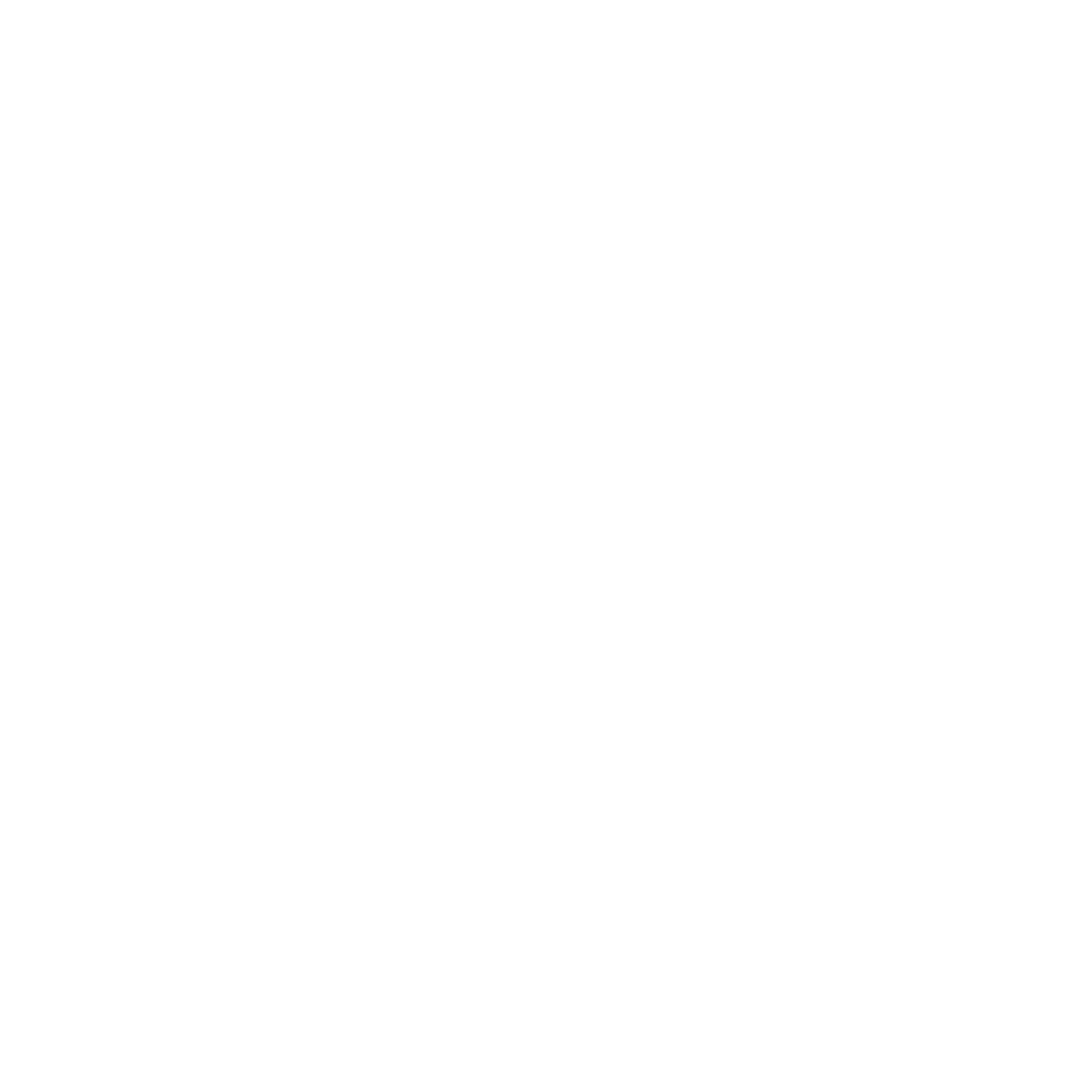 CORE CONCEPT:
8 CONCEPTS OF THE BIBLE
Resources
The Big Story- https://www.youtube.com/watch?v=dSs3wpycpl4&feature=youtu.be
The story of St Paul- https://www.youtube.com/watch?v=R0p0W_Zbt1s
Type sensitivities…
Sensitivities
Impact

What do you notice as a teacher?
What do pupils say?
In this box, note down anything that you heard a pupil say that would provide evidence towards their progress in RE.
Note down anything significant an additional adult has noticed.
Note down anything significant that happened in the lesson that will have an impact on the next lesson.
YEAR GROUP THREE
Lesson 7: How does the Bible influence the lives of Christians today? (Optional)
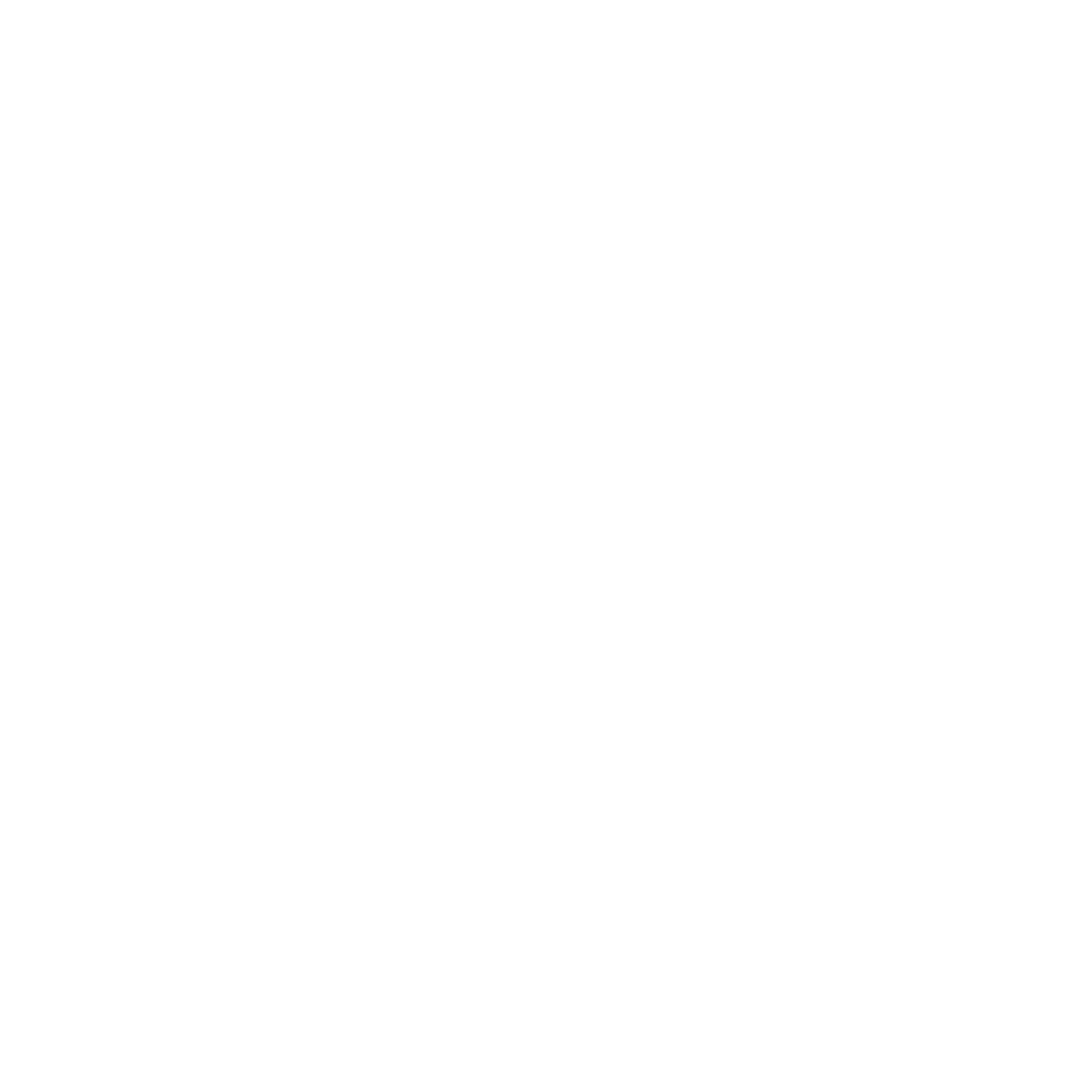 CORE CONCEPT:
8 CONCEPTS OF THE BIBLE
Ask important questions.
Make links between the teachings of the Bible and how they connect to a believer’s life.
Key religious vocabulary:  N/A
Intention: 
To give pupils opportunities to:
Implementation:  
Outlining how to introduce the religious content in the classroom and create learning opportunities from it.
Introduction:
 
Prior to the lesson:  Pupils work in small groups to write a number of questions they wish to ask a panel of believers on how the Bible influences their lives today.  Ensure there is a range of questions to ensure a variety of responses.  As a class decide on 5 questions to ask a panel of believers.
 
Possible questions:
When did you first become aware of the Bible?
Do you read the Bible and if so why?
Are there any parts of the Bible you prefer to read than other parts?  If yes, why?
Are there parts of the Bible you find difficult to follow or you disagree with?
How do the teachings of the Bible influence how you live your life?
Do you think reading the Bible makes a difference in the decisions you make and how you live your life?
Are there times in your life when you have read the Bible more often or less often?  
What would you say the main message of the Bible is for you?
YEAR GROUP THREE
Lesson 7: How does the Bible influence the lives of Christians today?
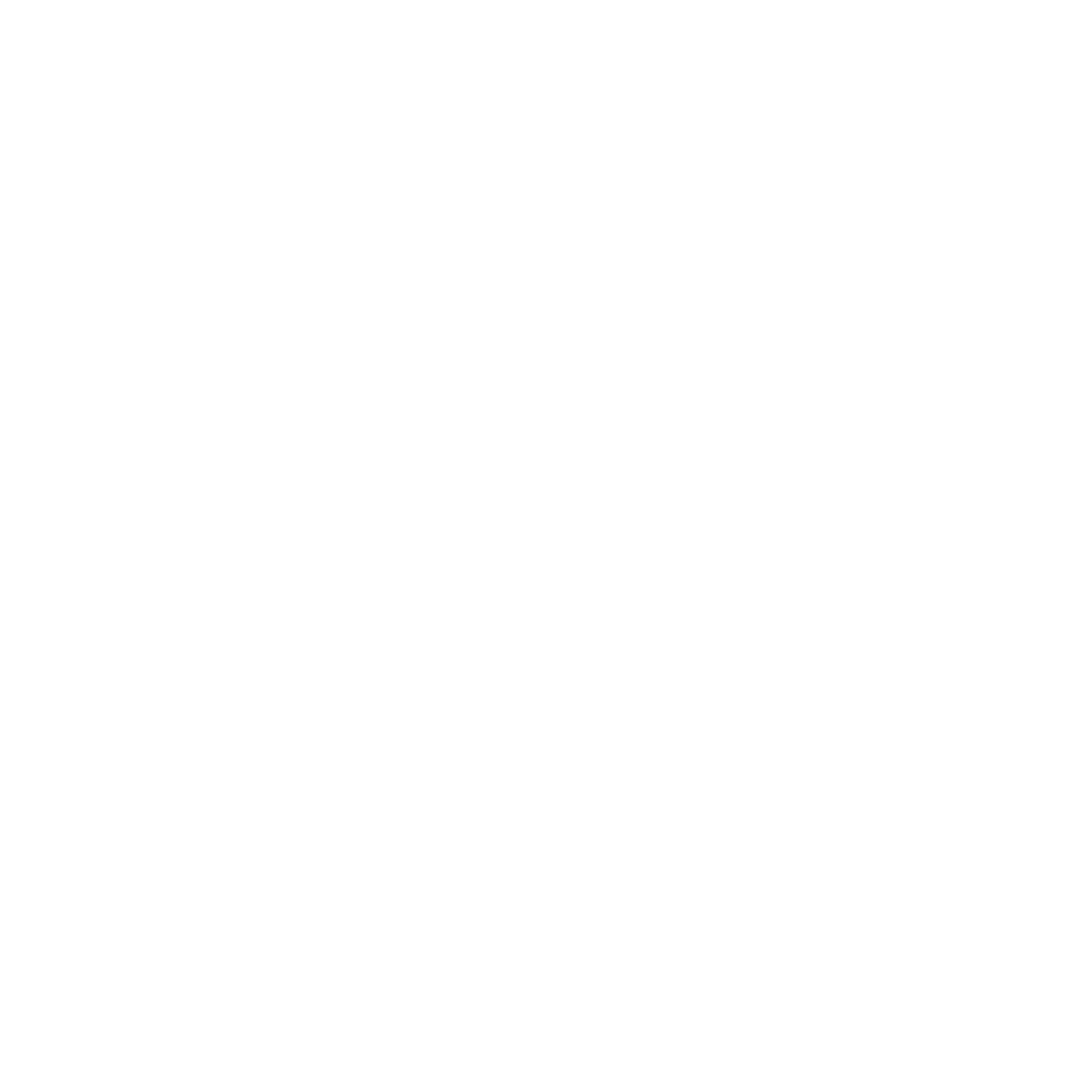 CORE CONCEPT:
8 CONCEPTS OF THE BIBLE
Invite a panel of believers to come and share their thoughts and opinions.
 
The more diverse the panel is, the more varied the responses will be.
 
This is a good opportunity to make links with the parish church.  Speak with the vicar to see who they feel might be able to participate in a panel discussion.  Governors are another possible source as well as the parent, staff and pupil community.  A child in year 6 may be more than happy to come and share their faith with the class.
 
To note:  Brief the panel members first on the questions and on what the pupils have been learning about.
 
Plenary:  (Reflect and express)
 
Key questions:
What have you learnt most from the panel?
Is there anything that surprised you or left you with further questions?
Implementation:  
Outlining how to introduce the religious content in the classroom and create learning opportunities from it.
YEAR GROUP THREE
Lesson 7: How does the Bible influence the lives of Christians today?
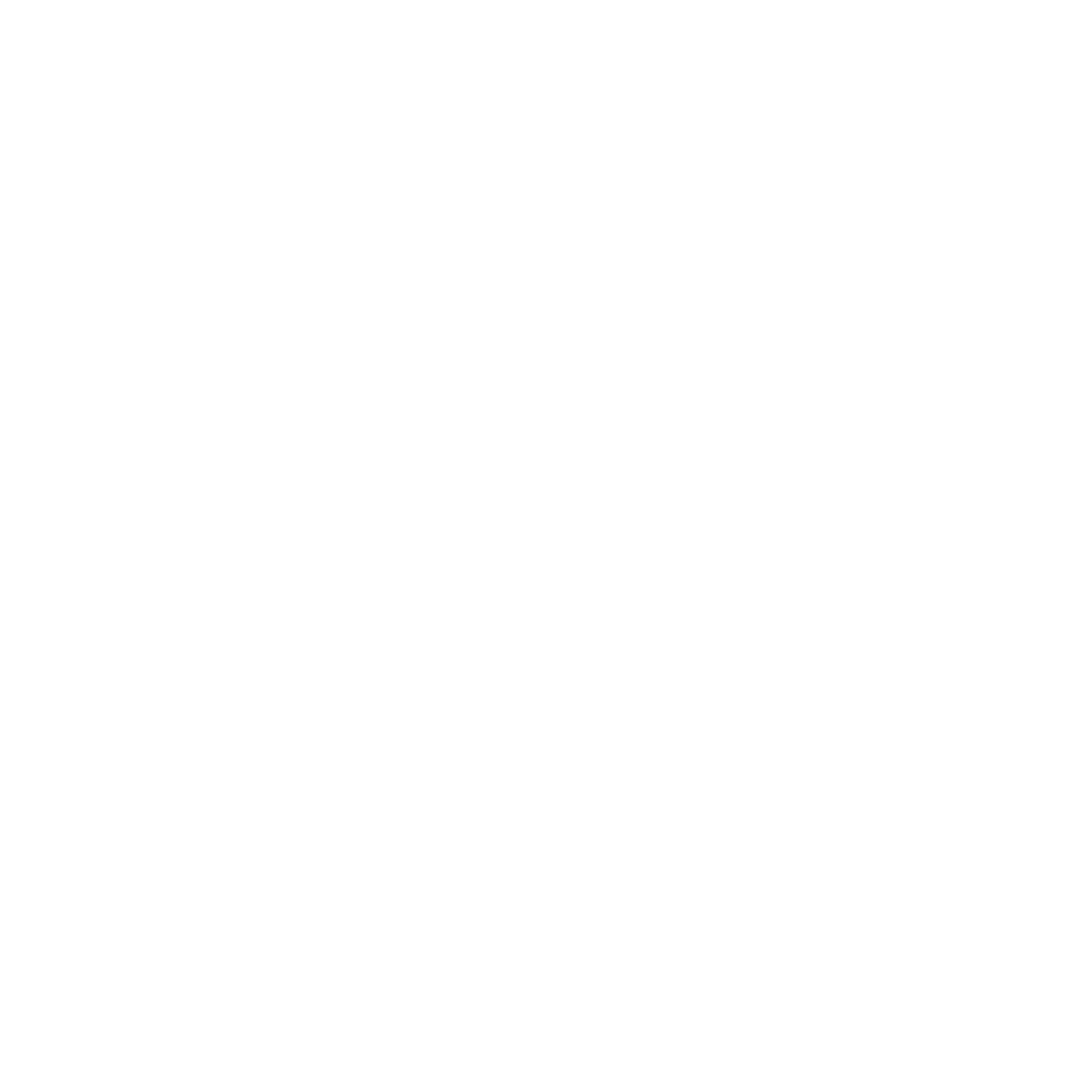 CORE CONCEPT:
8 CONCEPTS OF THE BIBLE
Resources
A panel of believers
Questions for the panel to answer
Type sensitivities…
Sensitivities
Impact

What do you notice as a teacher?
What do pupils say?
In this box, note down anything that you heard a pupil say that would provide evidence towards their progress in RE.
Note down anything significant an additional adult has noticed.
Note down anything significant that happened in the lesson that will have an impact on the next lesson.
YEAR GROUP THREE
Lesson 8: What is the Big Story of the Bible? (Optional)
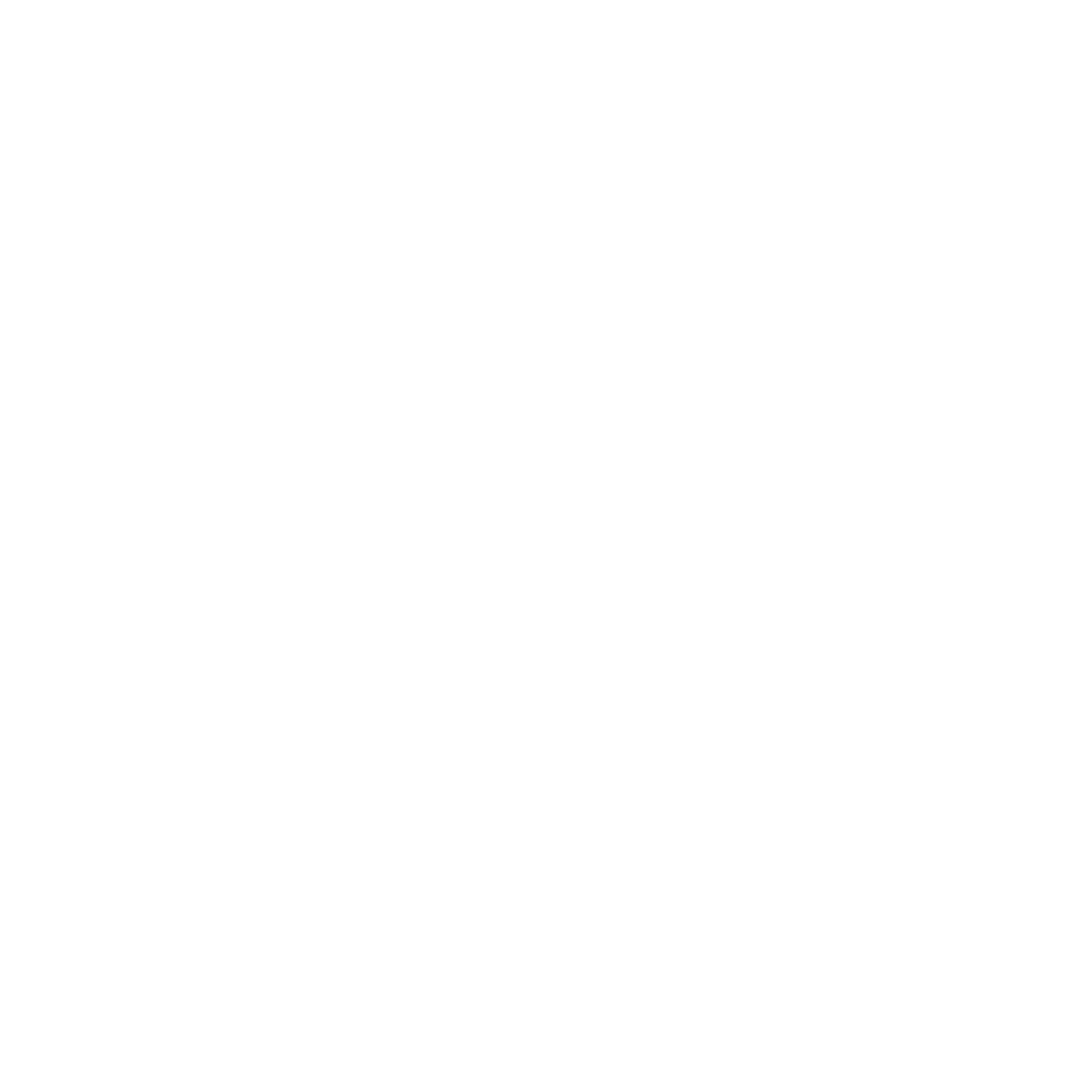 CORE CONCEPT:
8 CONCEPTS OF THE BIBLE
Know the Big story of the Bible.
Know the meaning of the core concepts of the Bible.
Know how the concepts, connect with each other.
Key religious vocabulary:  God, Creation, Fall, People of God, Incarnation, Gospel, Salvation, Kingdom of God.
Intention: 
To give pupils opportunities to:
Implementation:  
Outlining how to introduce the religious content in the classroom and create learning opportunities from it.
Introduction:
 
Assessment piece:
 
Introduce this week’s question:   What is the Big Story of the Bible?
YEAR GROUP THREE
Lesson 8: What is the Big Story of the Bible?
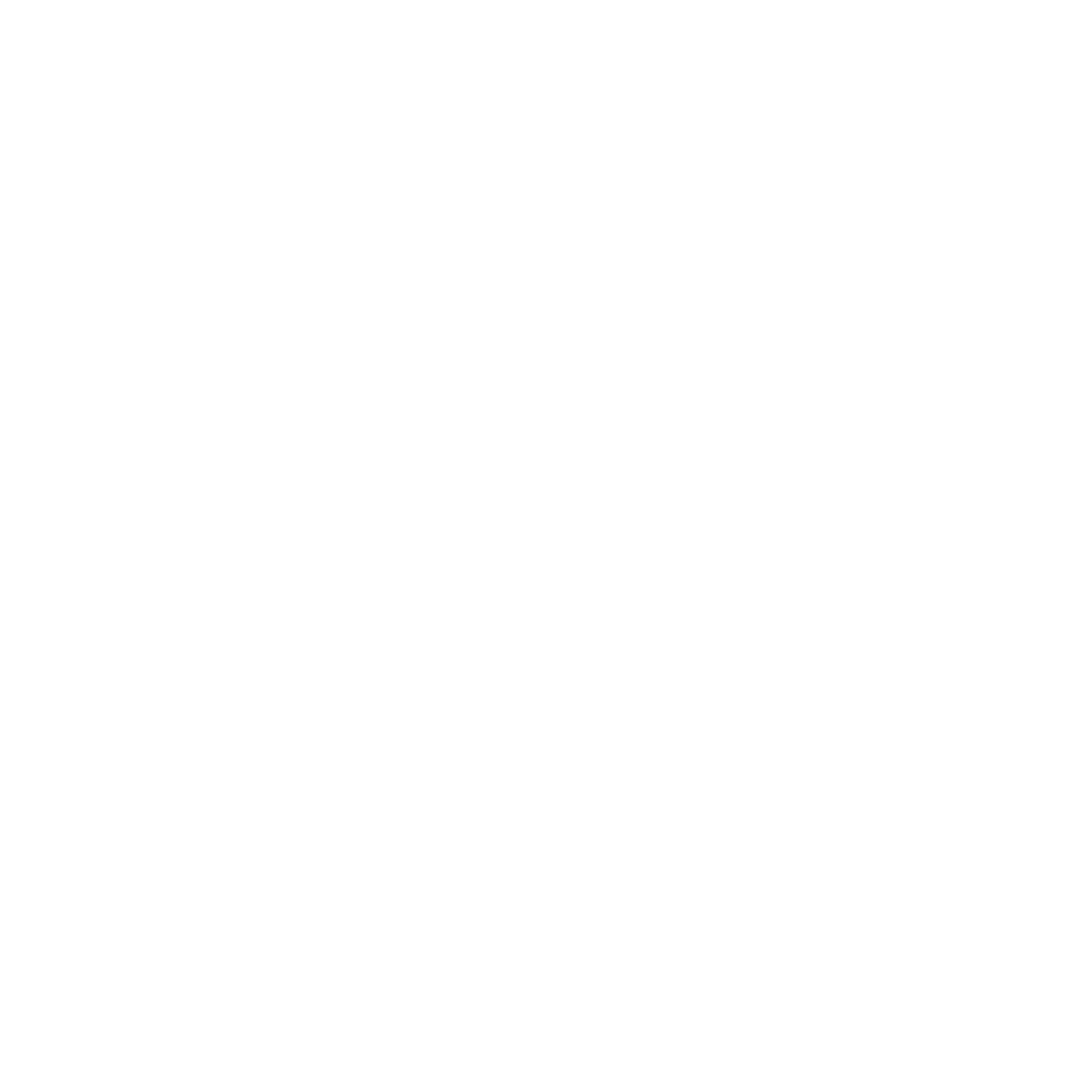 CORE CONCEPT:
8 CONCEPTS OF THE BIBLE
In groups of 5:
Taking all 8 concepts, pupils retell the Big story of the Bible.  Within this they must be able to do the following:
Put the concepts in order.
Describe the meaning of each concept.
Make the connections and links between the concepts.
Pupils can decide as a group how they are going to do this.  Teachers may choose to model some examples
Eg:
Drama form – freeze frame for each concept with a commentary.
PPT.
Story board using symbols and sketches to describe each concept.
Poetry – verse for each concept.
Design a symbol for each concept and tell the narrative.
Implementation:  
Outlining how to introduce the religious content in the classroom and create learning opportunities from it.
YEAR GROUP THREE
Lesson 8: What is the Big Story of the Bible?
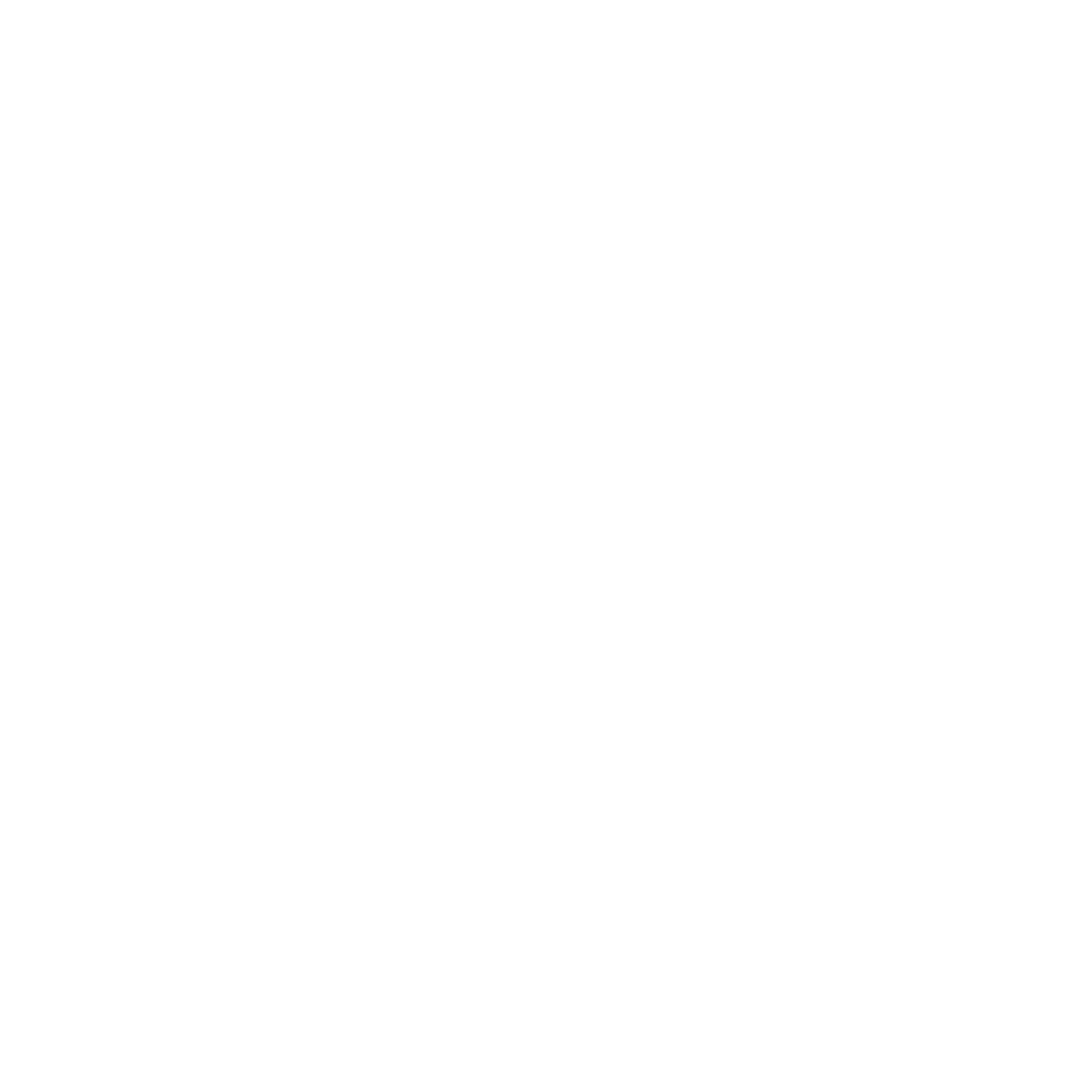 CORE CONCEPT:
8 CONCEPTS OF THE BIBLE
Type resources…
Resources
Type sensitivities…
Sensitivities
Impact

What do you notice as a teacher?
What do pupils say?
In this box, note down anything that you heard a pupil say that would provide evidence towards their progress in RE.
Note down anything significant an additional adult has noticed.
Note down anything significant that happened in the lesson that will have an impact on the next lesson.
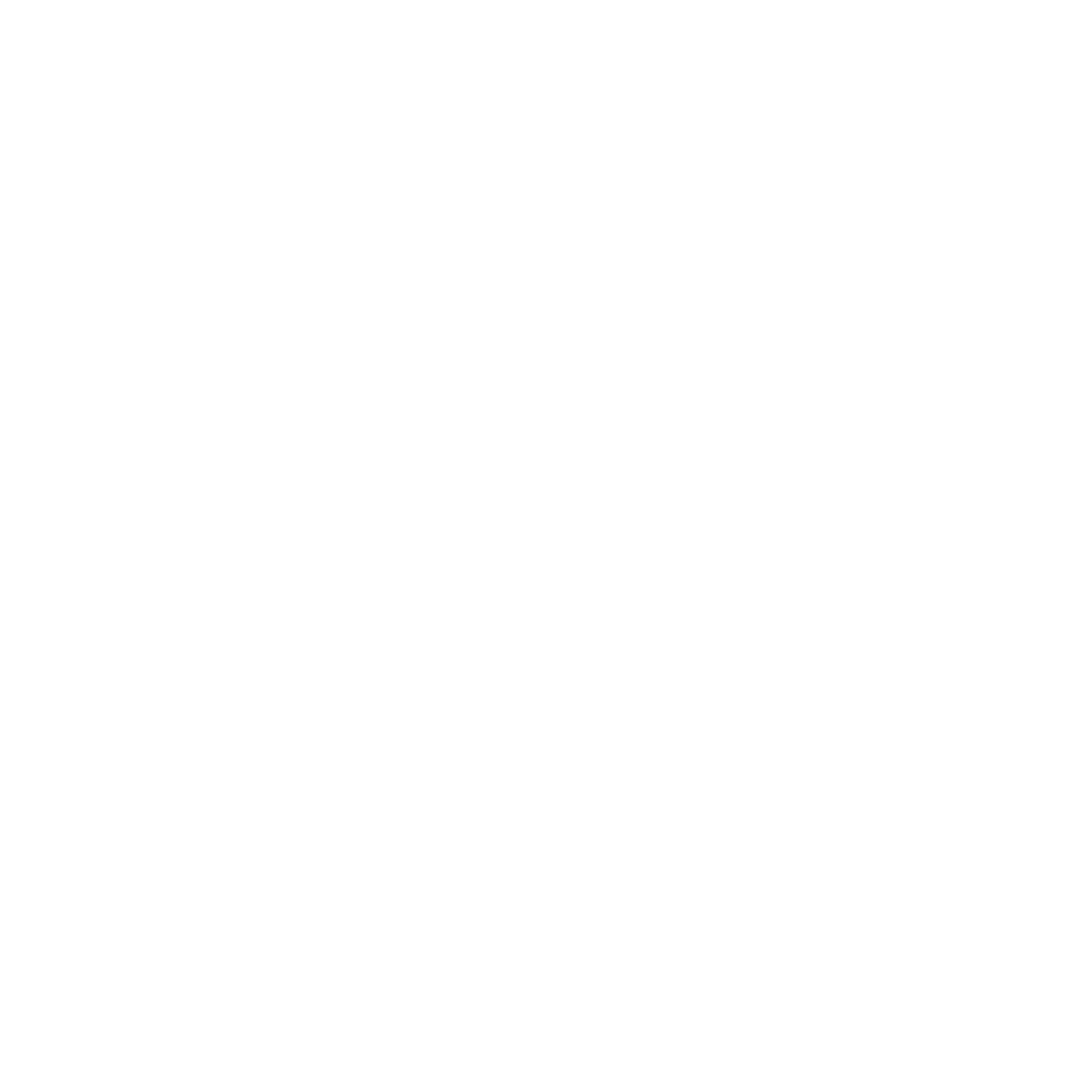 London Diocesan Board for Schools 
www.ldbs.co.uk   020 7932 1100
London Diocesan Board for Schools is a Charitable Company Limited by Guarantee. Company Registration No 198131. Charity Registration No 313000. 
Registered Address: London Diocesan House, 36 Causton Street, London, SW1P 4AU
© Copyright London Diocesan Board for Schools 2023
All rights reserved. No part of these slides may be reproduced, stored in a retrieval system or transmitted in any form or by any other means, electronic or mechanical photocopying, recording or otherwise without the prior written permission of the London Diocesan Board for Schools. These slides may not be lent, resold, hired out or otherwise disposed of by way of trade without the prior consent of the London Diocesan Board for Schools.